NOWE TWARZE BIBLIOTEK
Zmiany w organizacji przestrzennej i aranżacji wnętrz bibliotek publicznych na Dolnym Śląsku
KORONKOWY Ratusz
Powiatowa i Miejska Biblioteka Publiczna w OŁAWIE
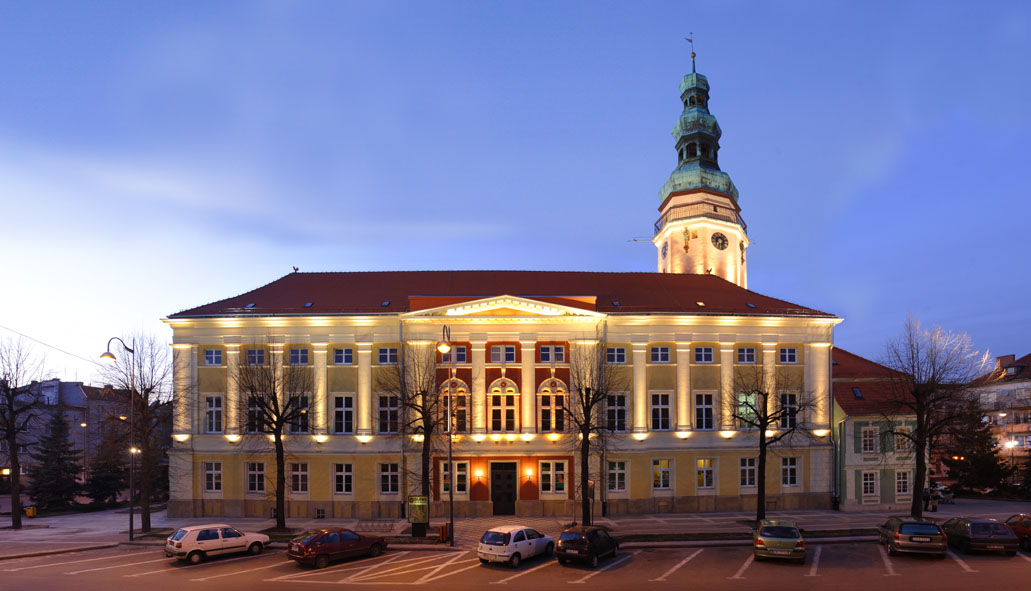 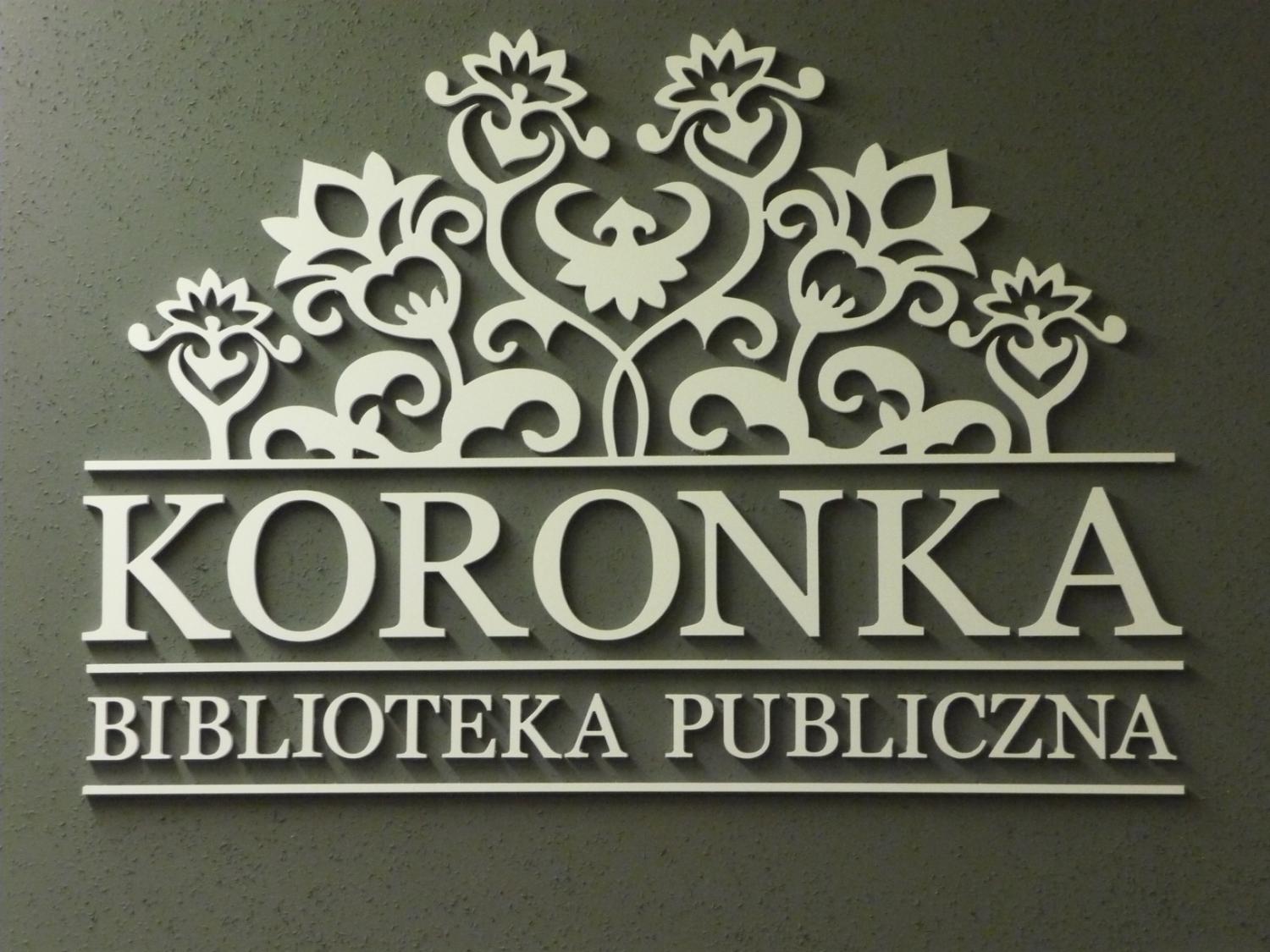 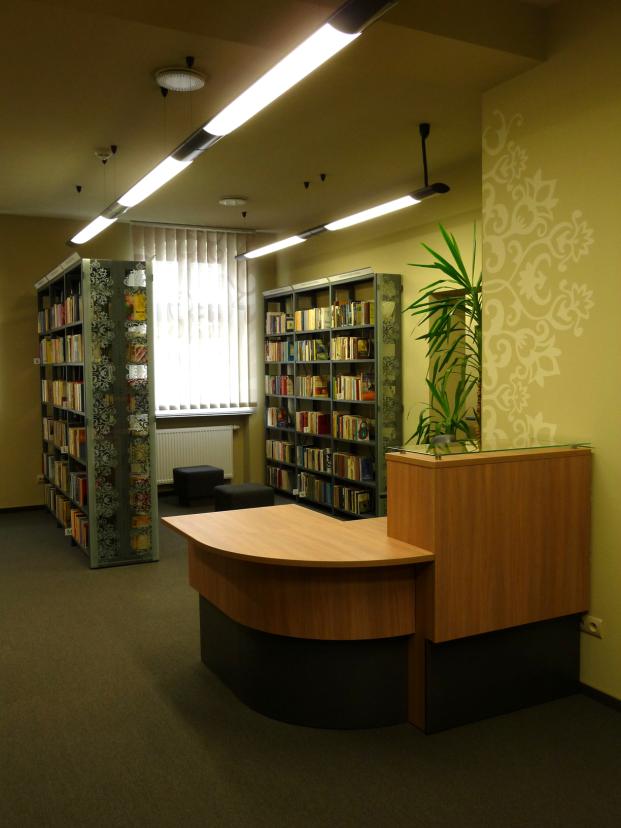 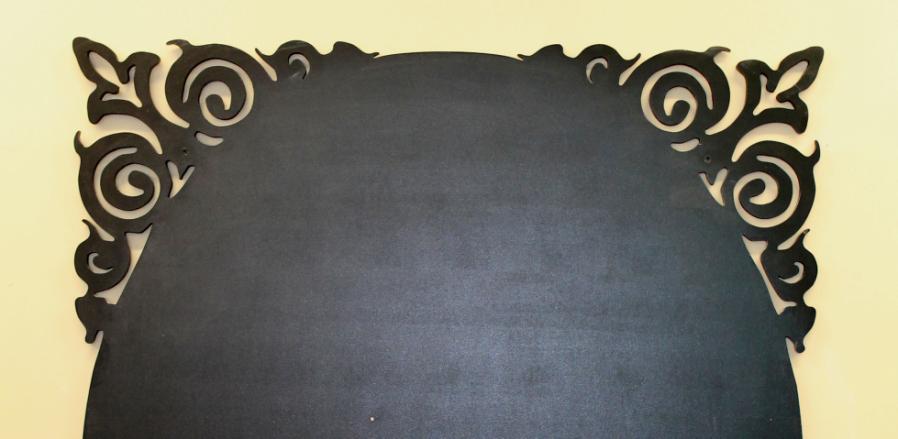 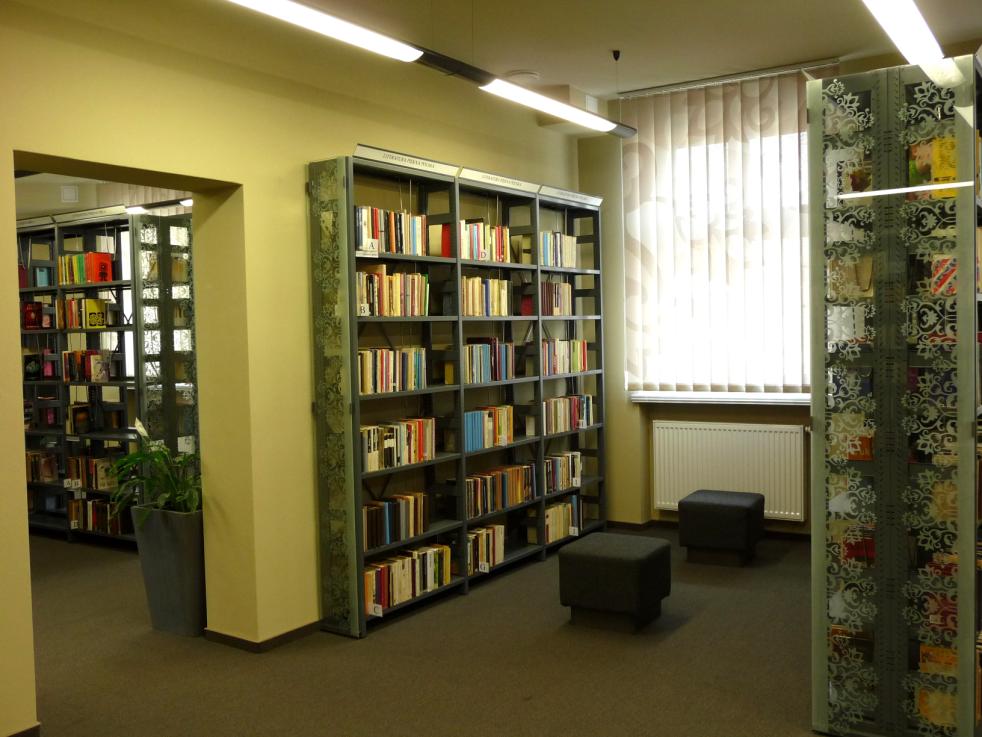 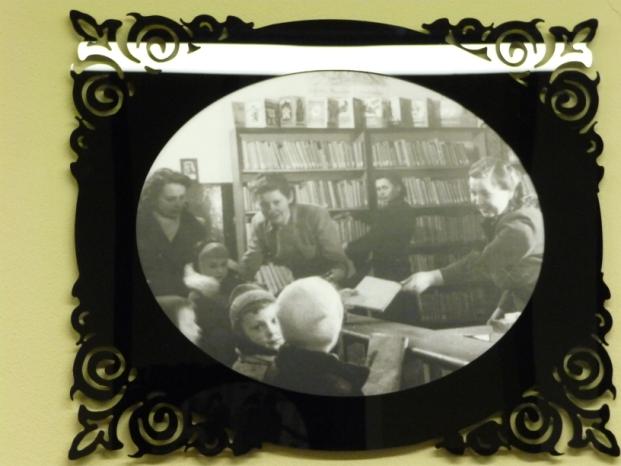 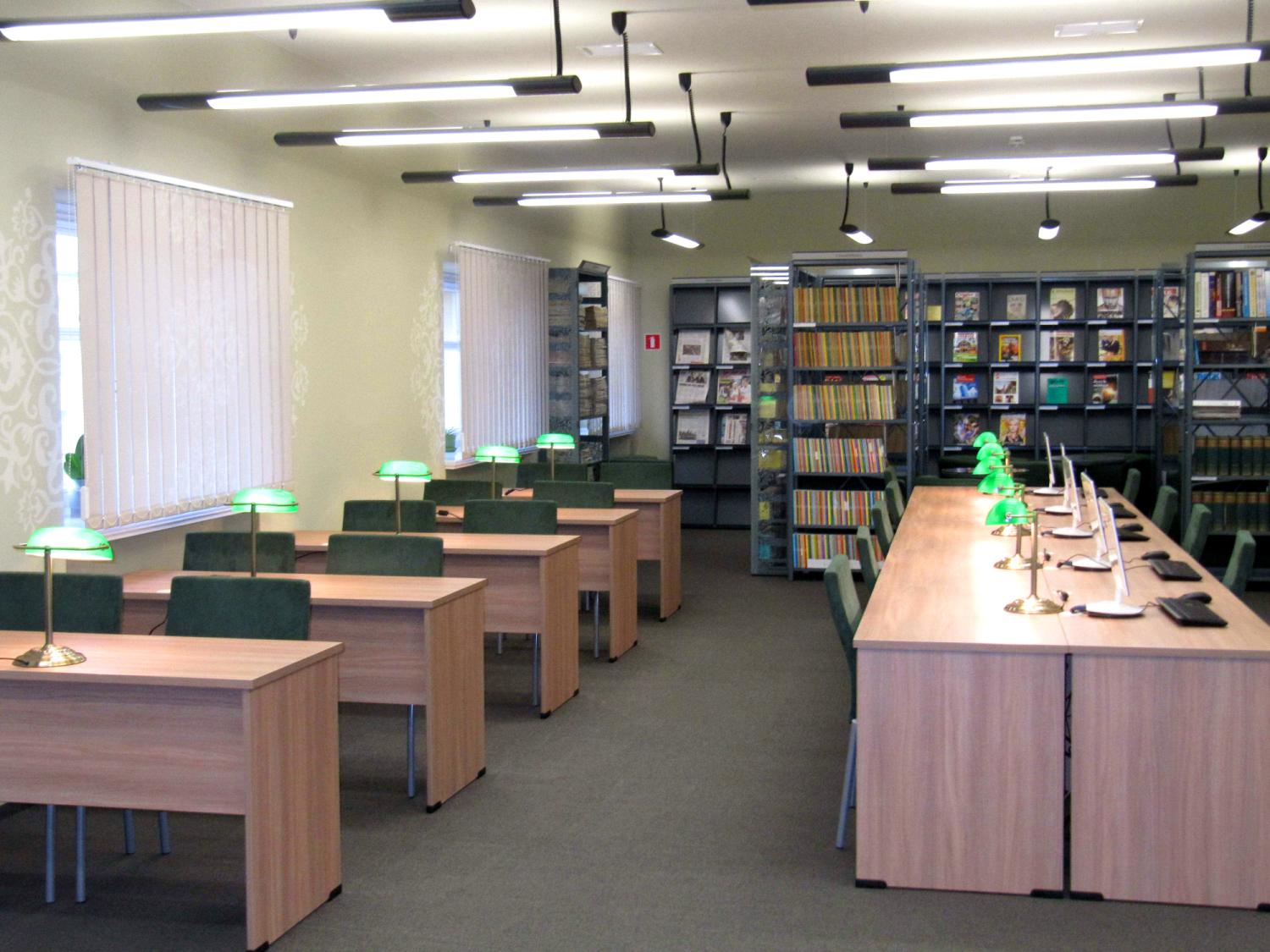 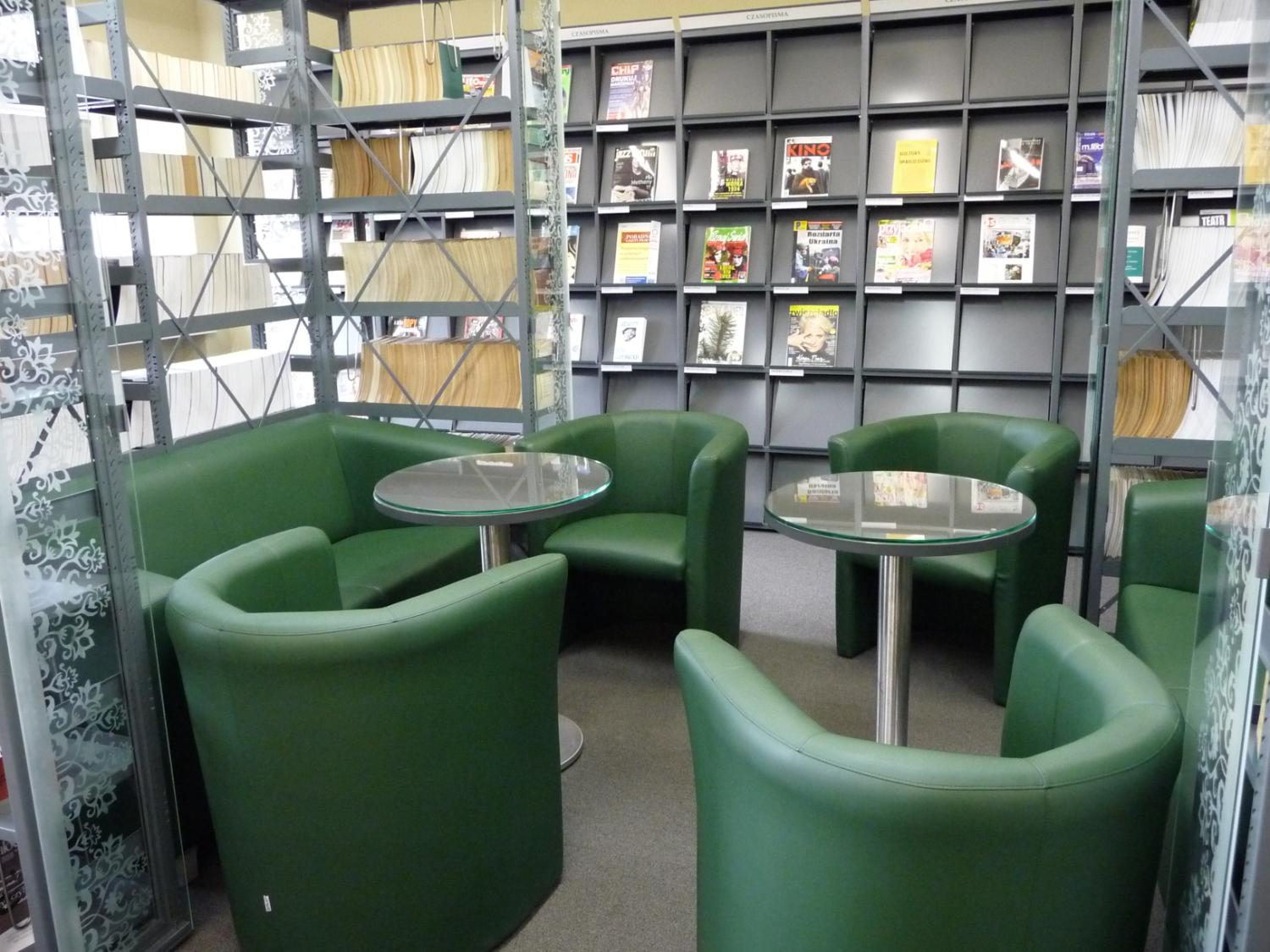 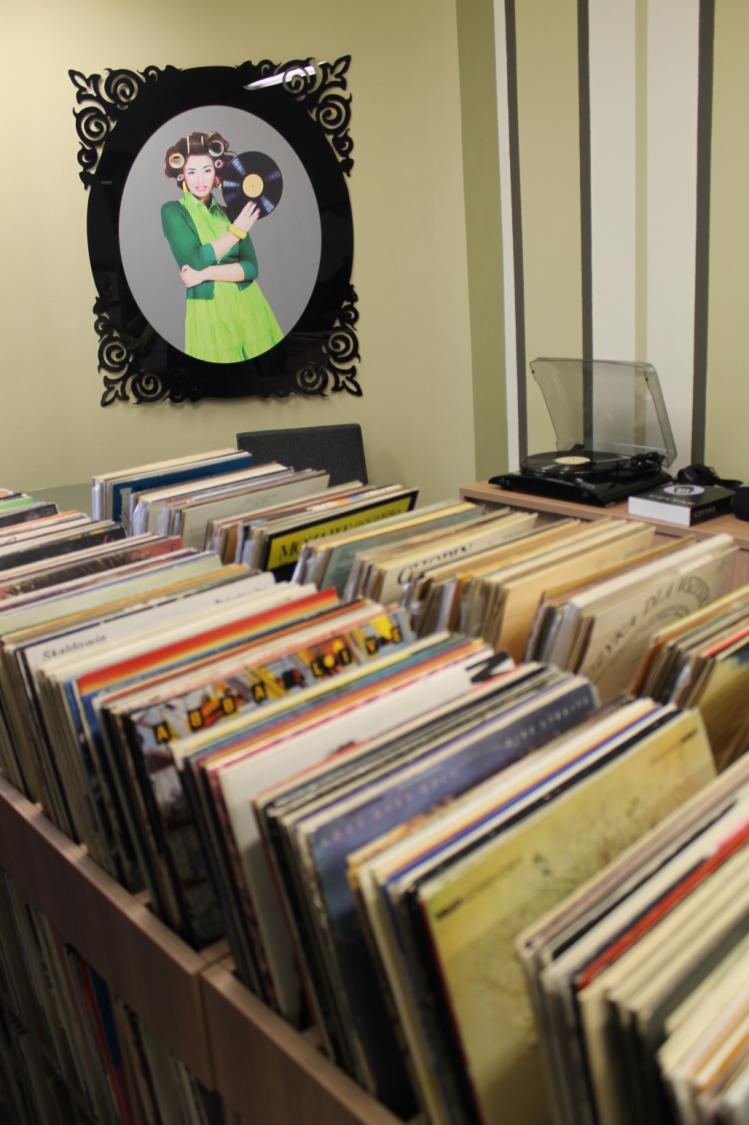 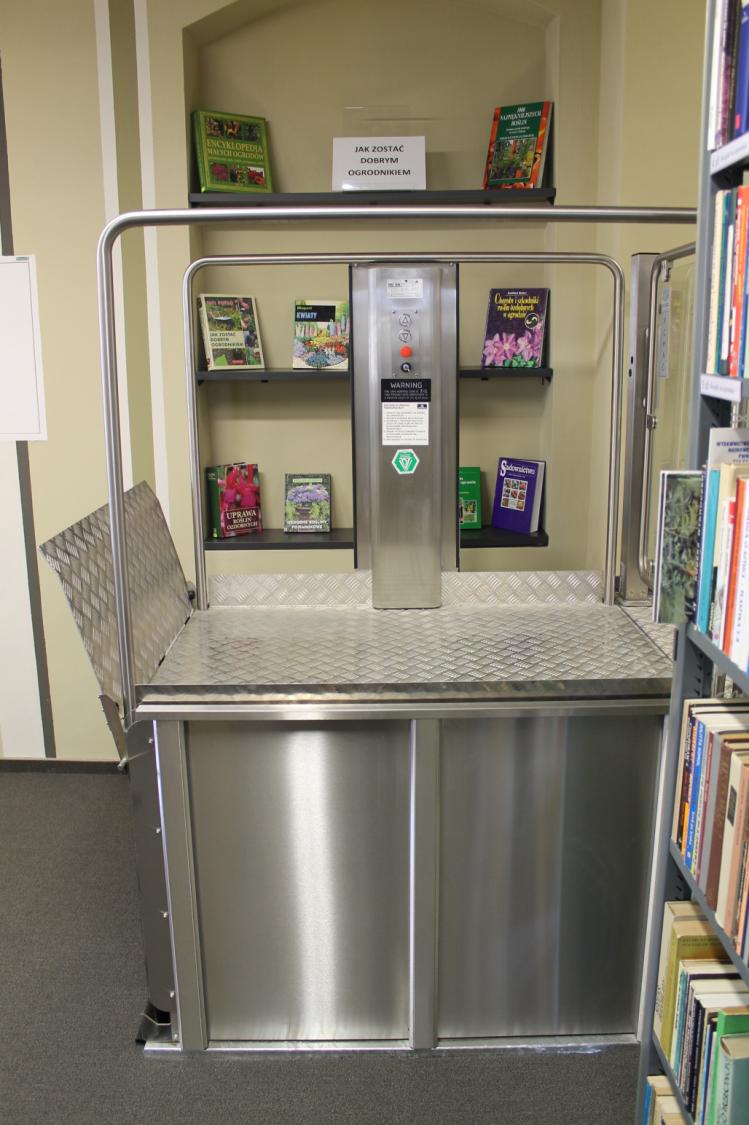 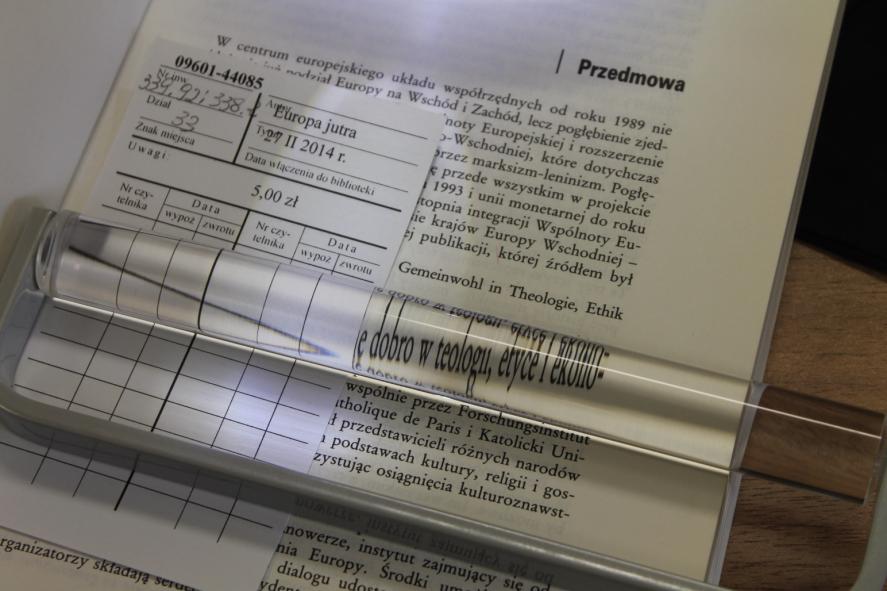 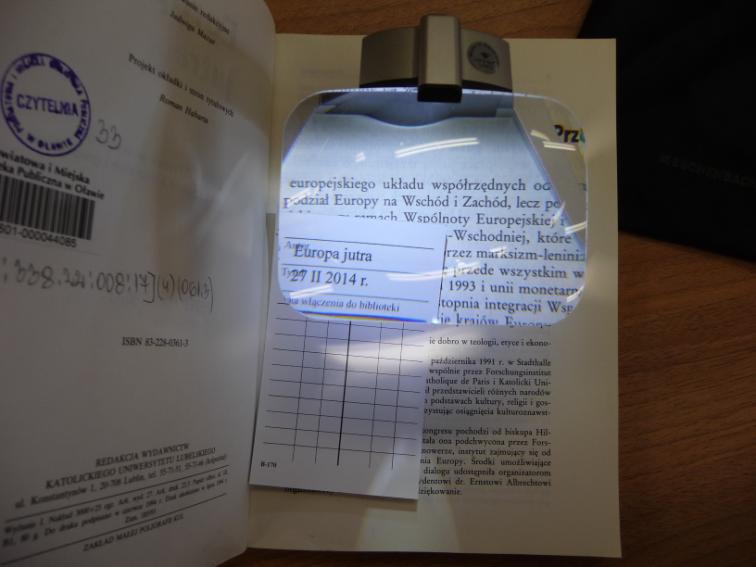 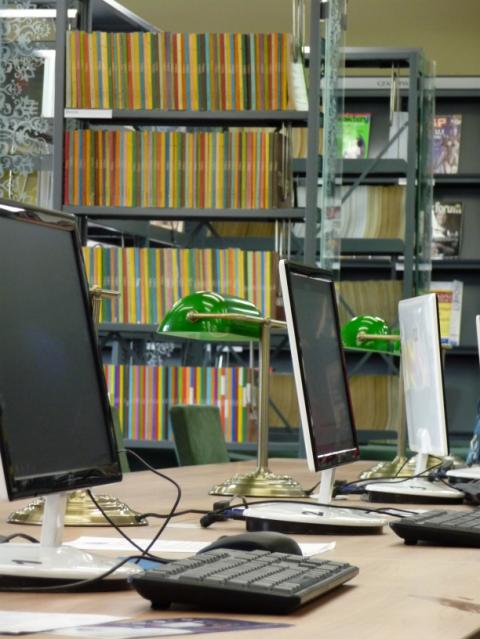 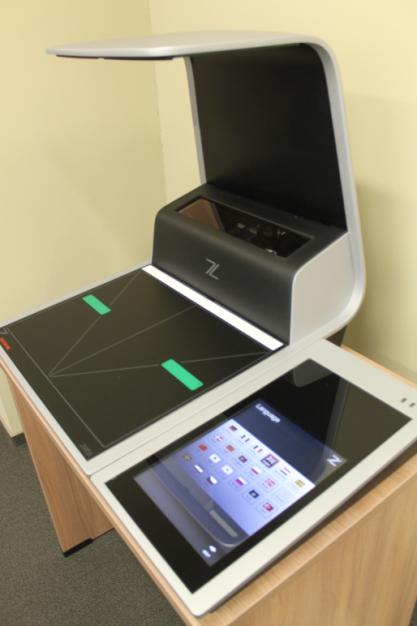 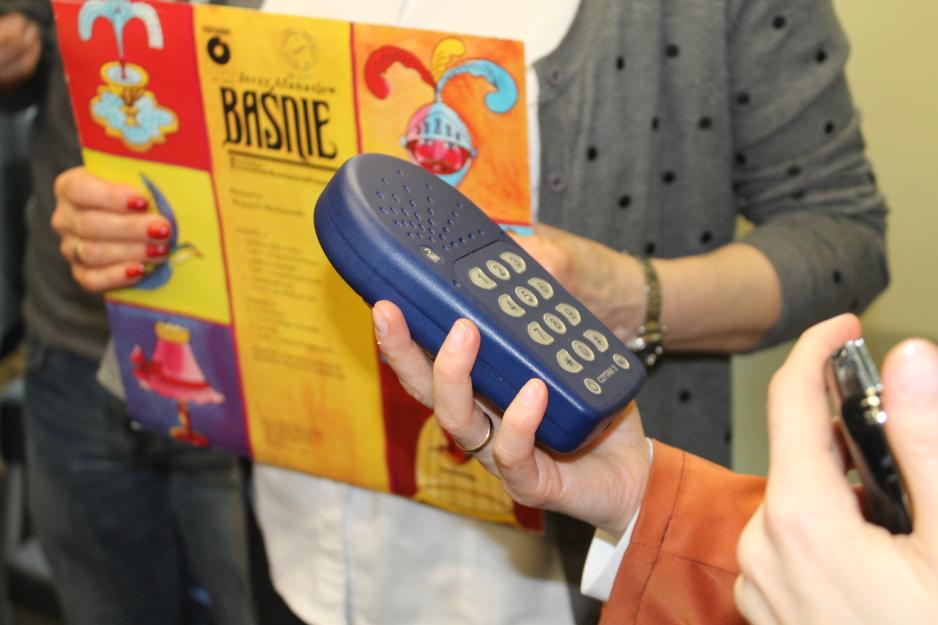 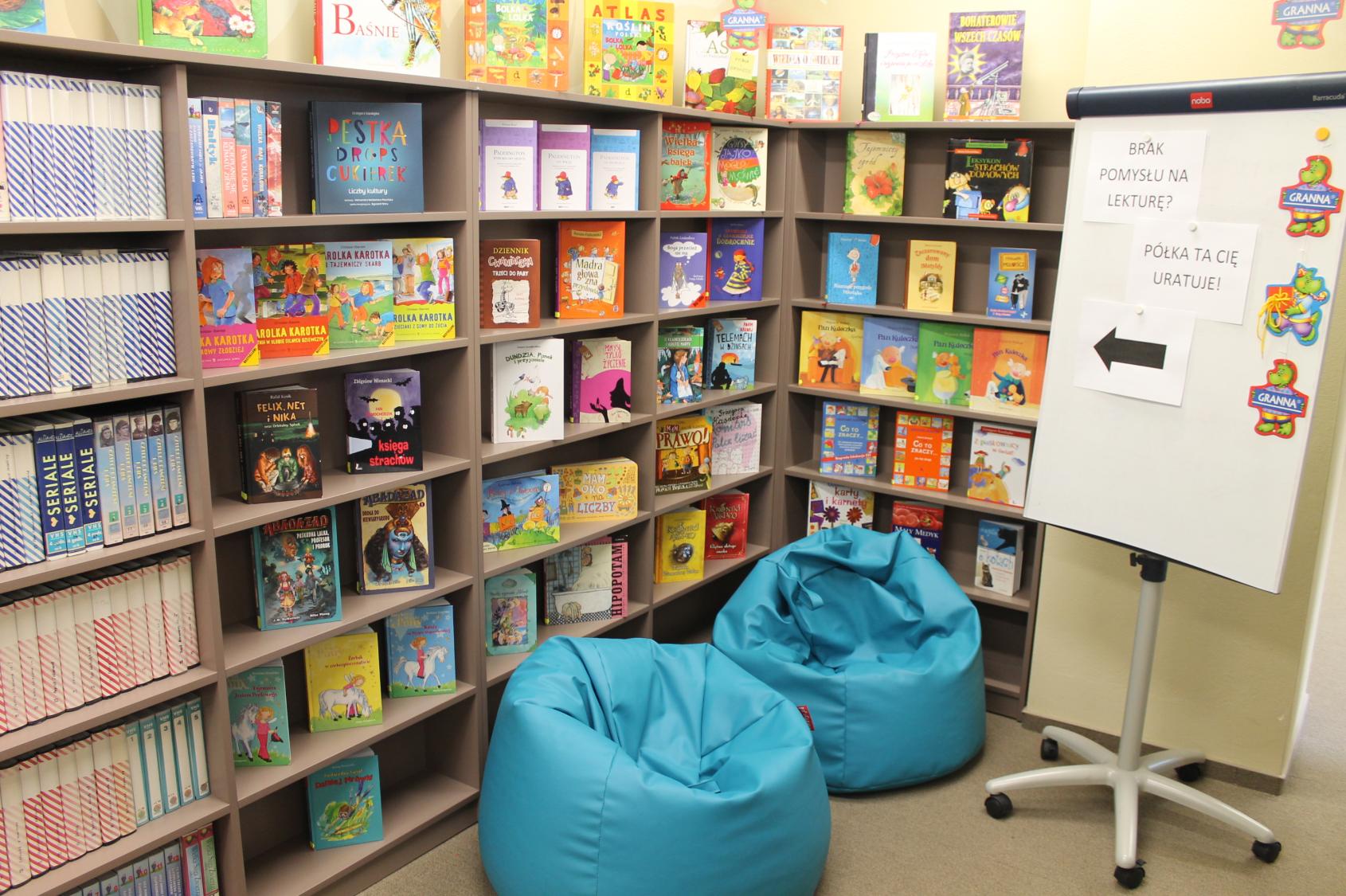 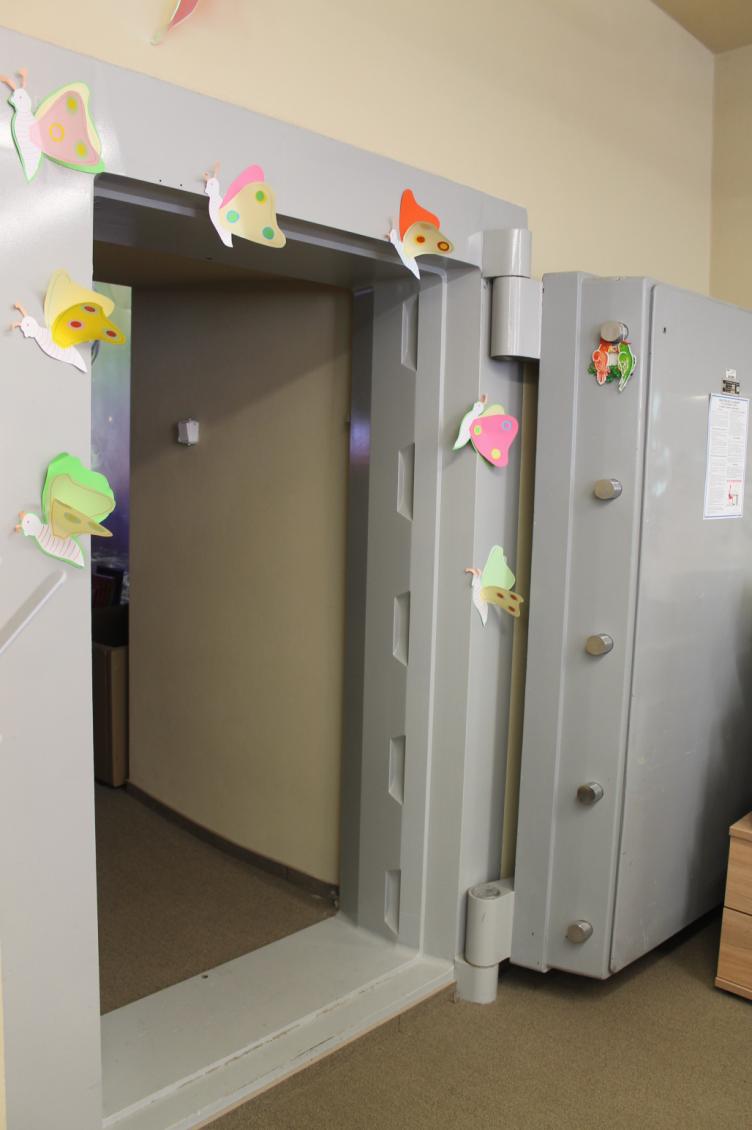 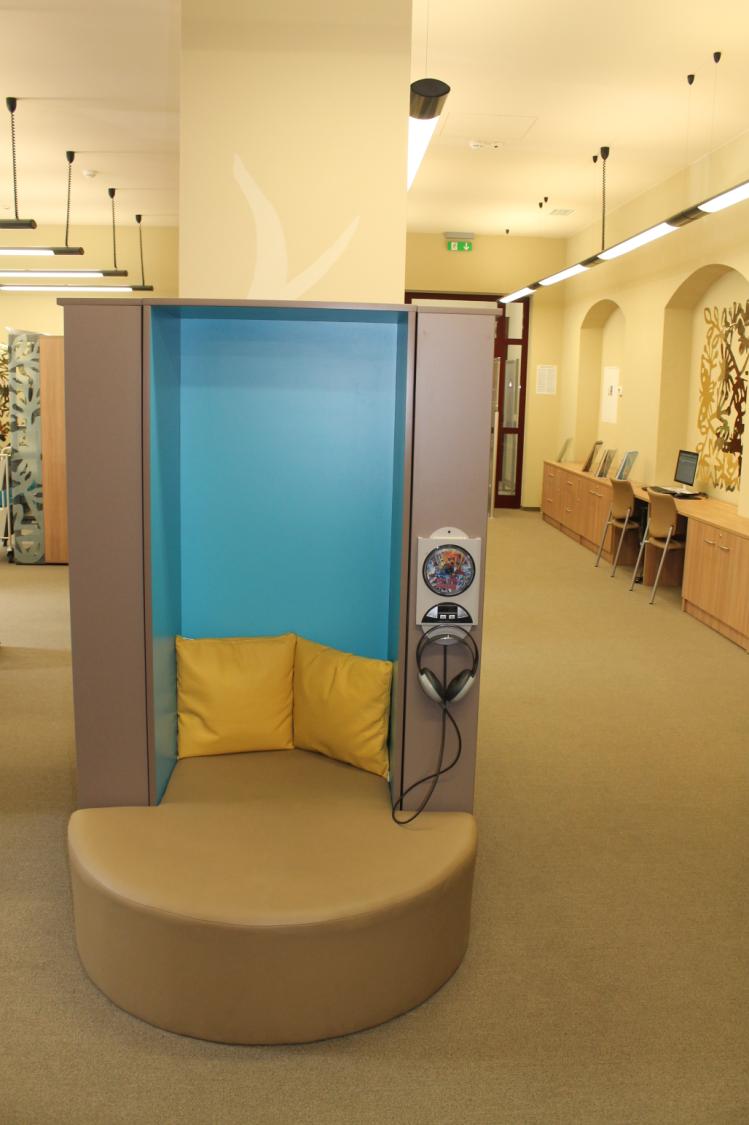 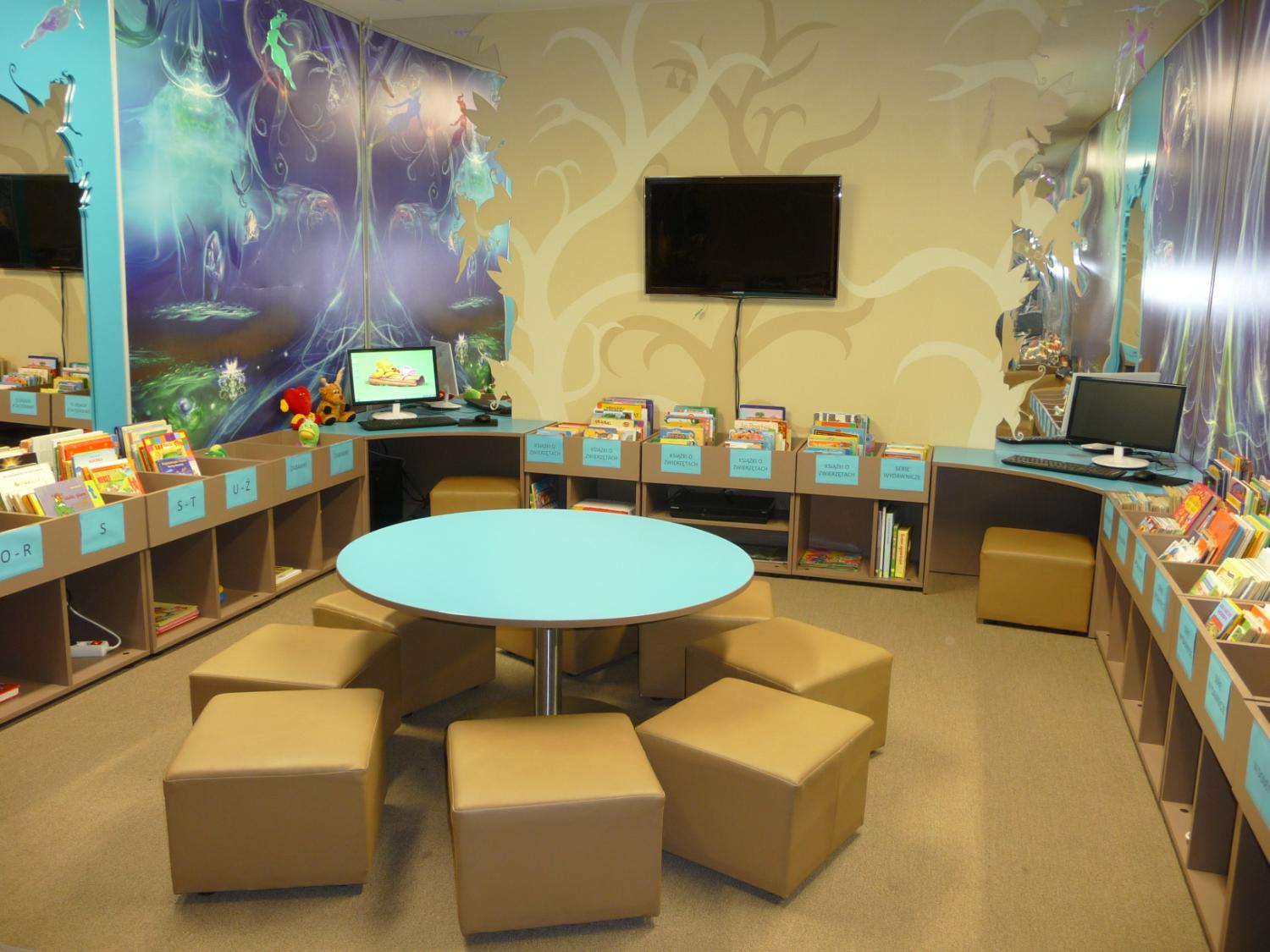 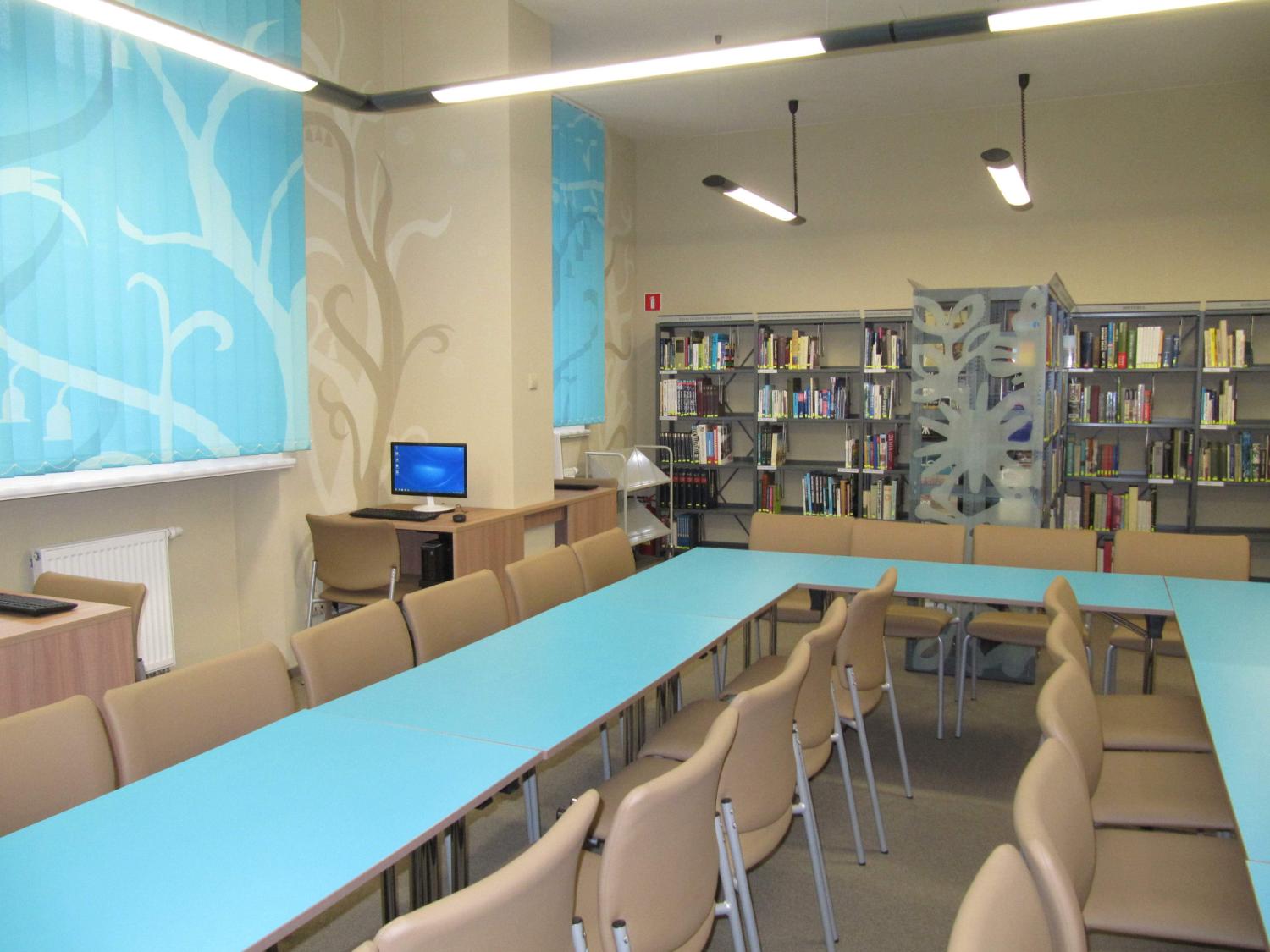 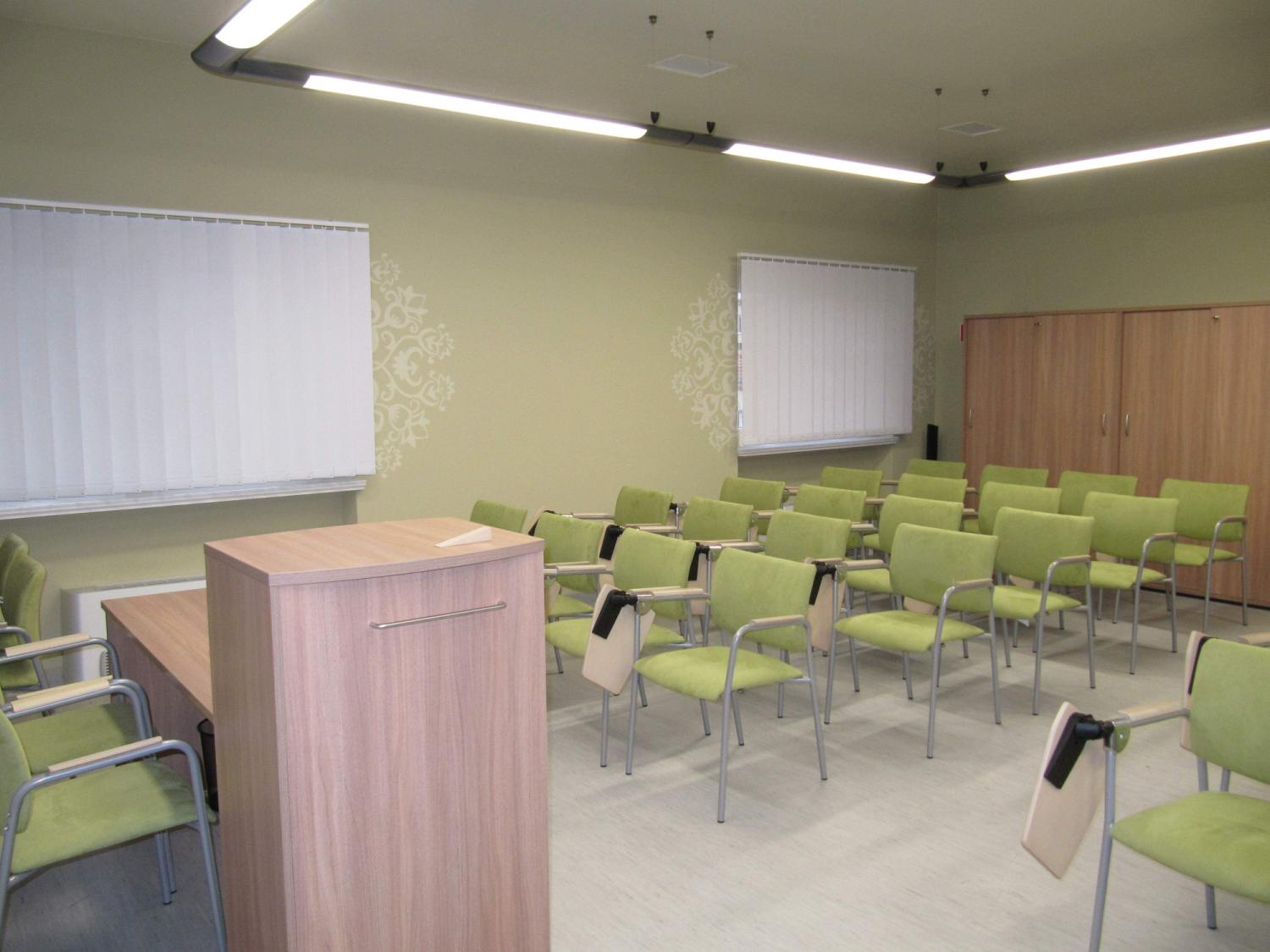 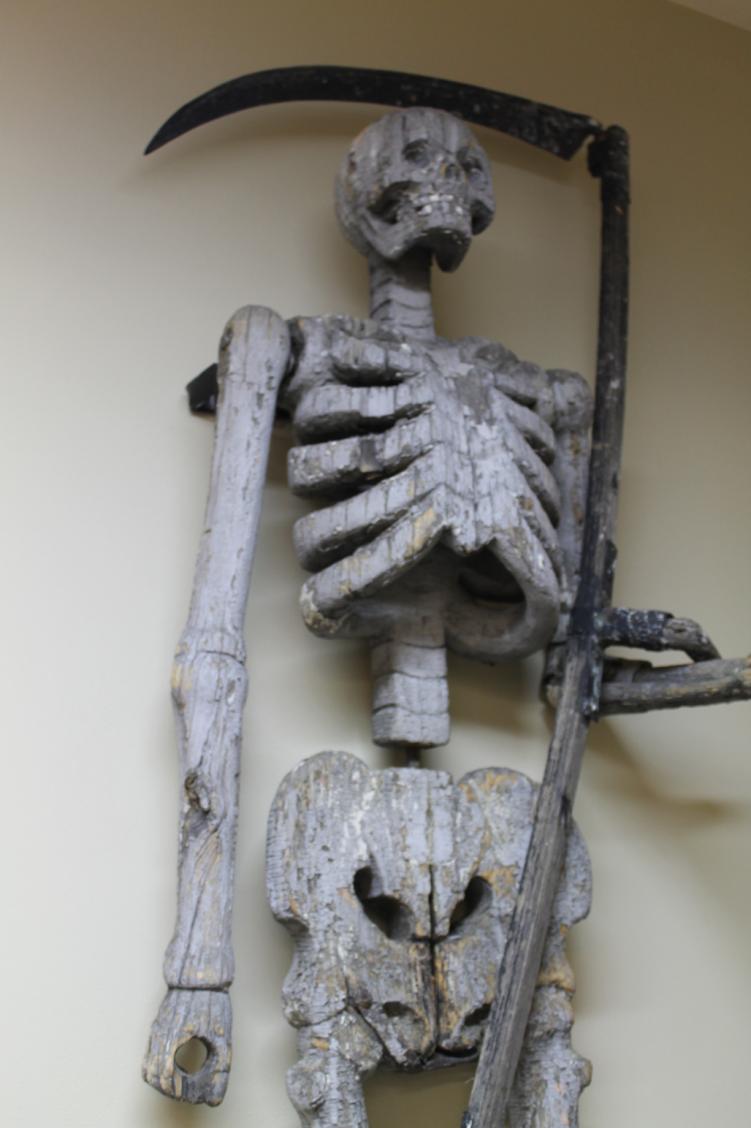 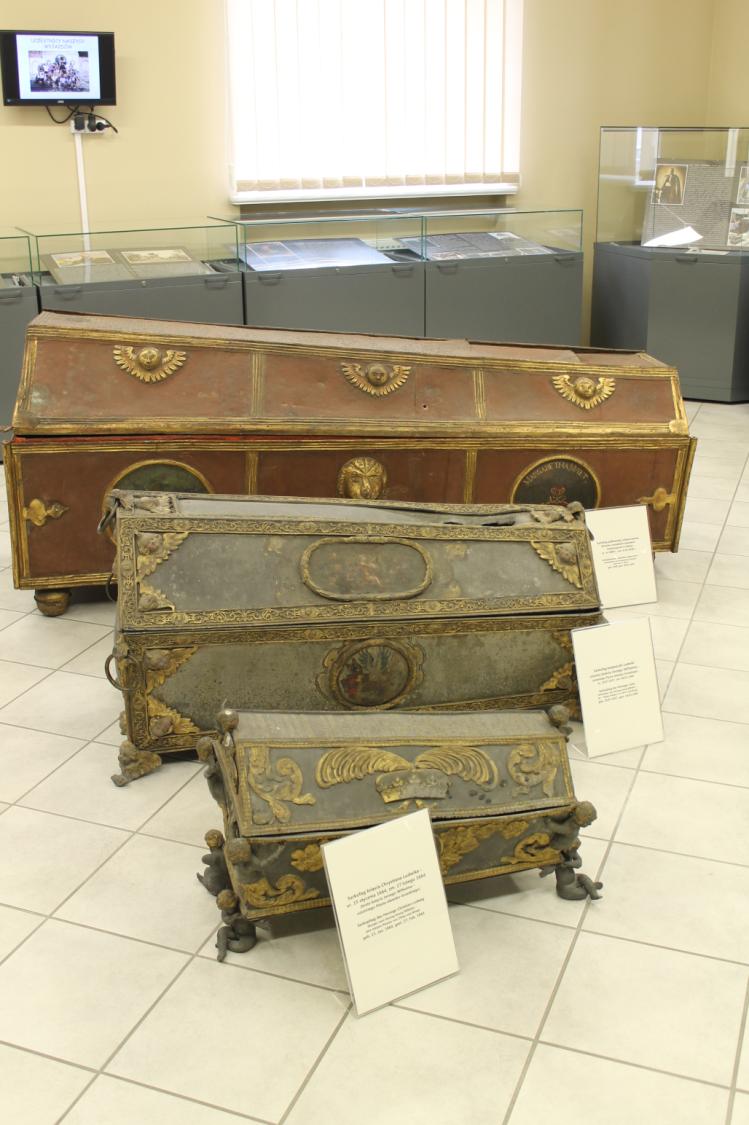 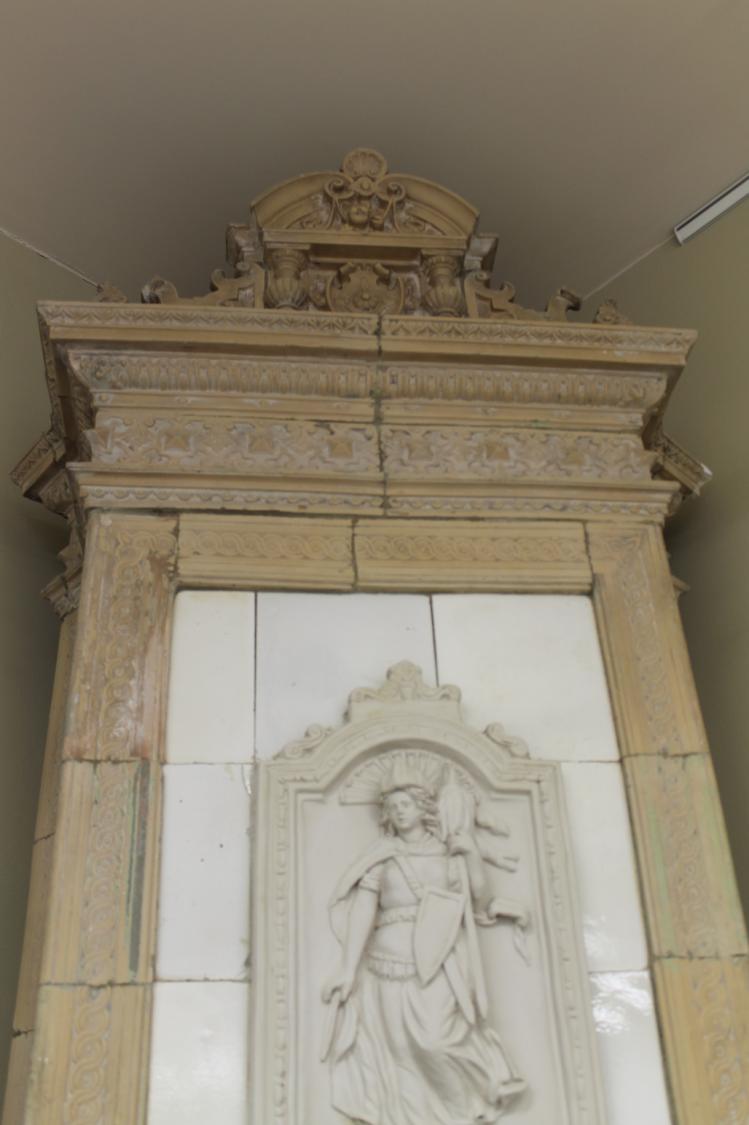 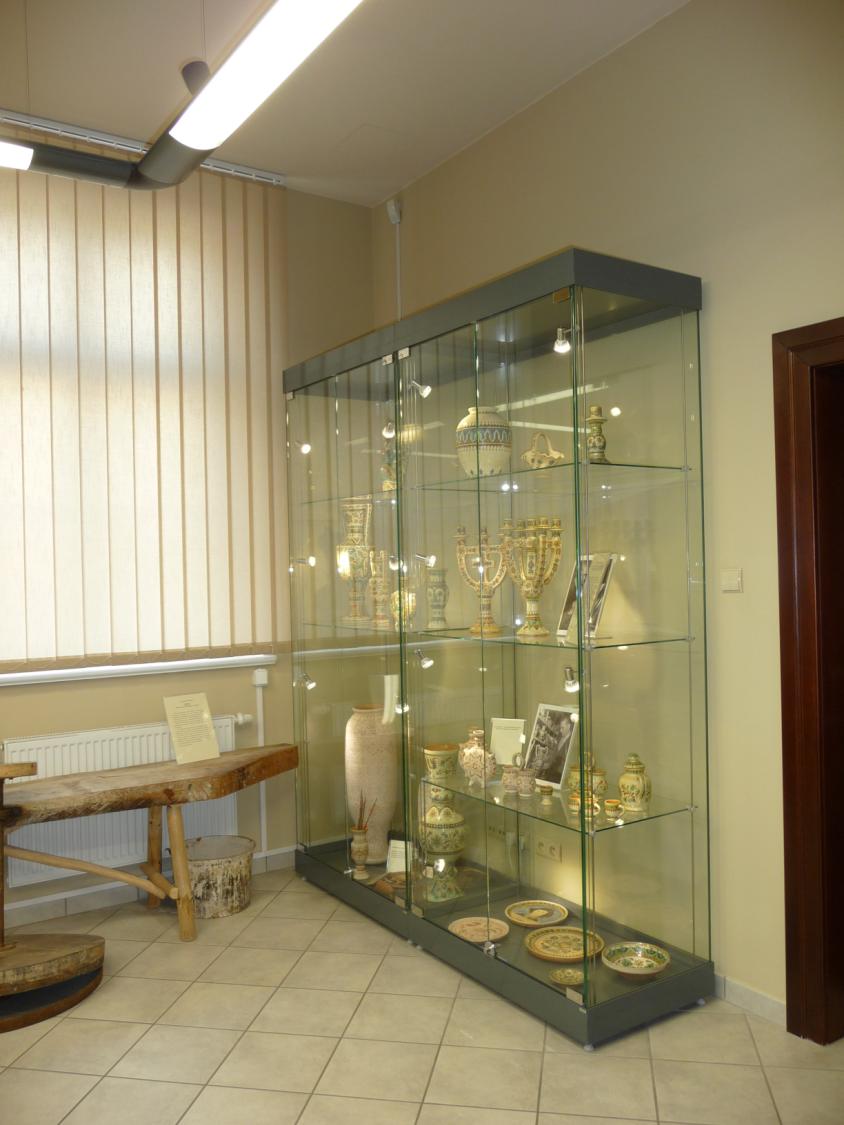 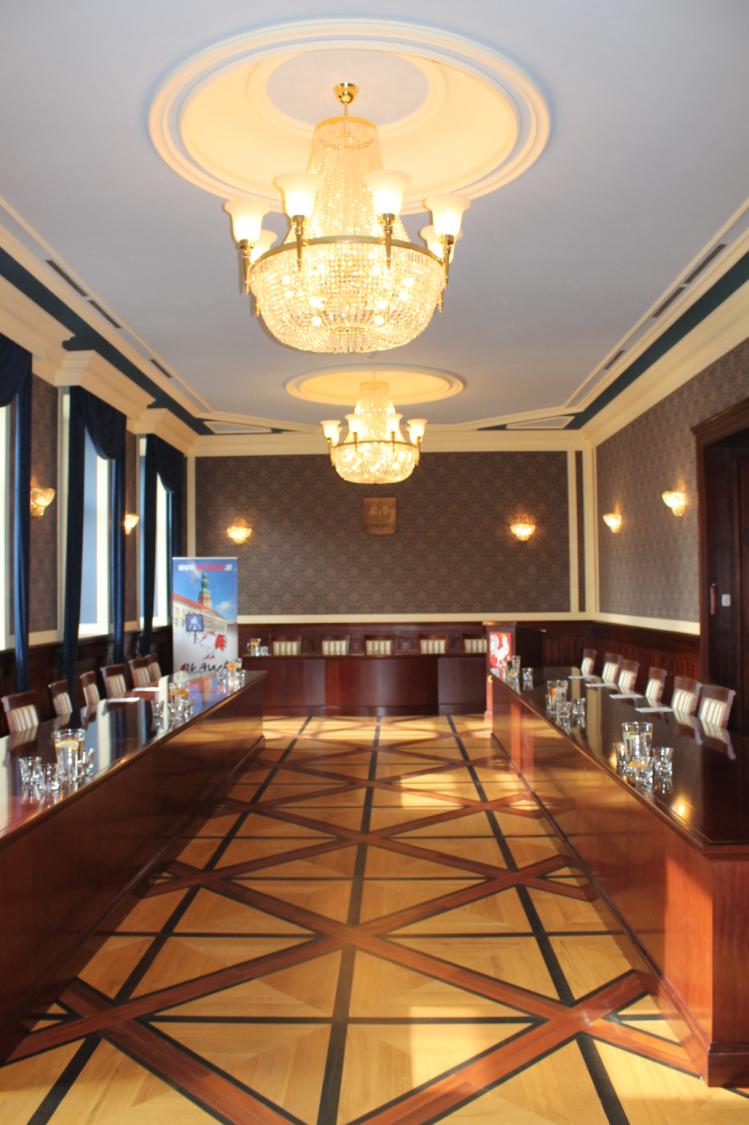 KOSZTY REALIZACJI:
Przebudowa ratusza:
I etap – 2 mln zł – Europejski Fundusz Rozwoju Regionalnego
II etap – całkowity koszt 13 700 tys. zł,  w tym dofinansowania z Regionalnego Programu Operacyjnego Województwa Dolnośląskiego 4 300 tys. zł
Wyposażenie PiMBP oraz Izby Muzealnej Ziemi Oławskiej – całkowity koszt 1 700 tys. zł,  w tym dofinansowania z Regionalnego Programu Operacyjnego Województwa Dolnośląskiego 825 tys. zł
Biblioteka w inkubatorze
Miejska Biblioteka Publiczna w Bielawie
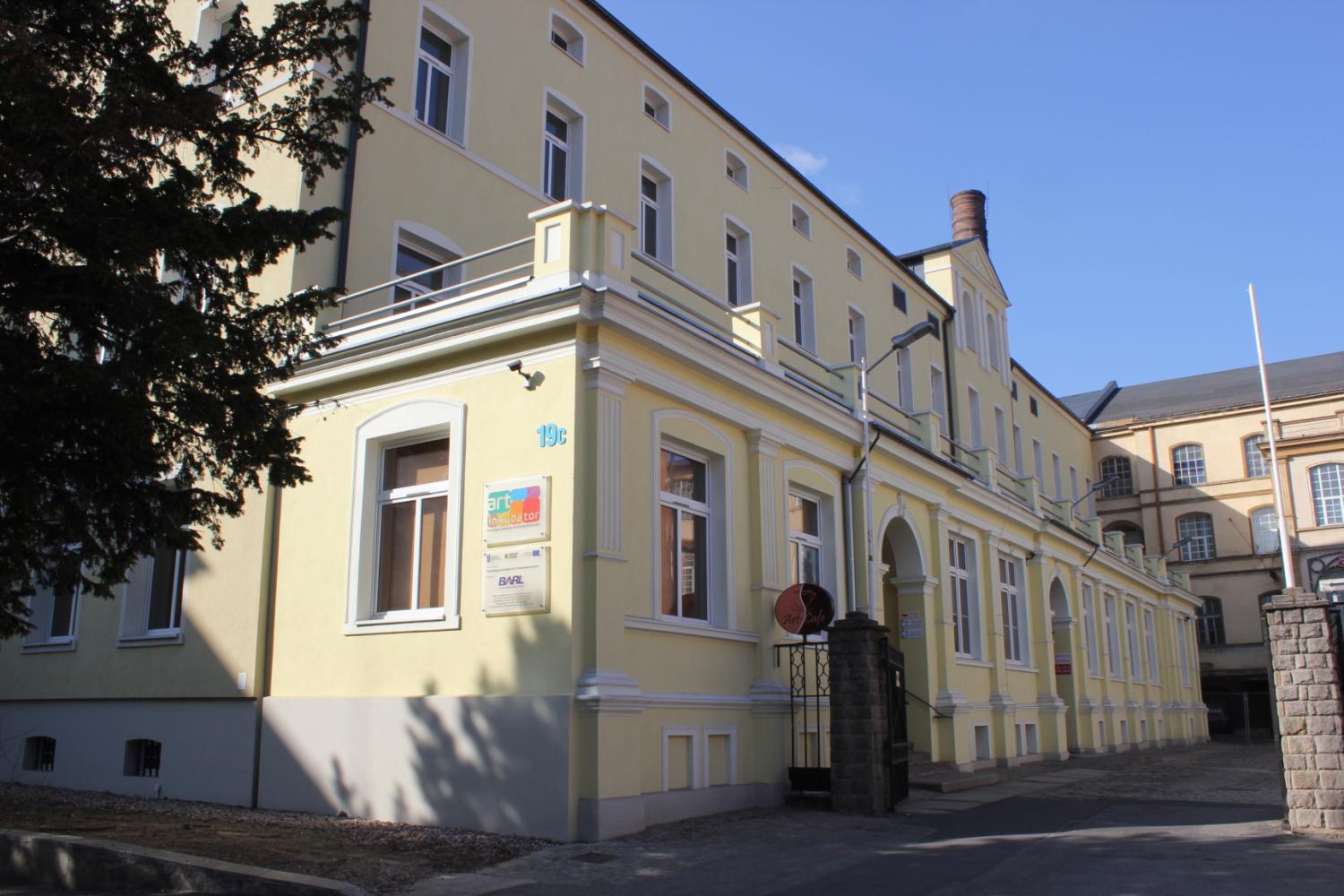 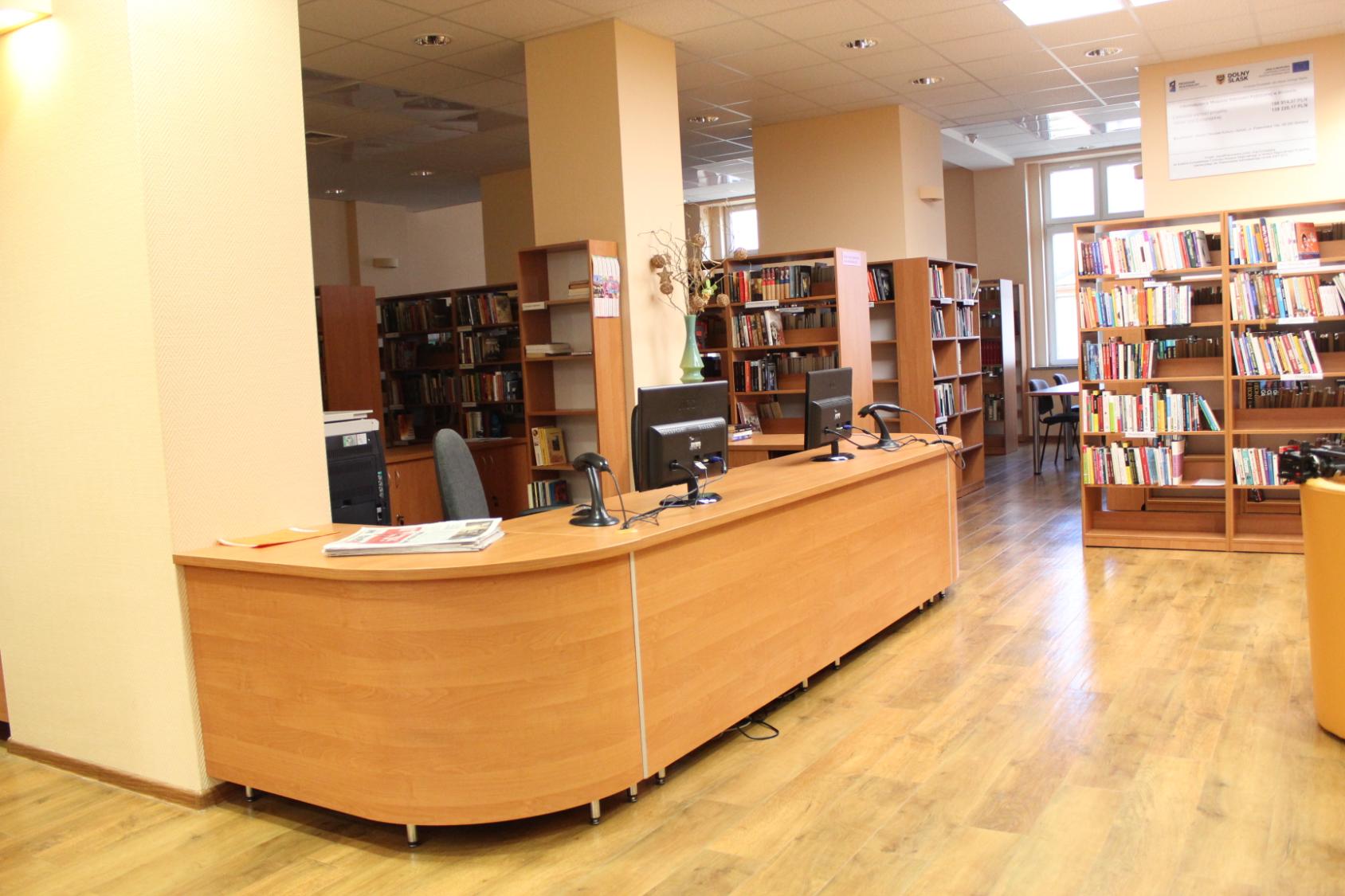 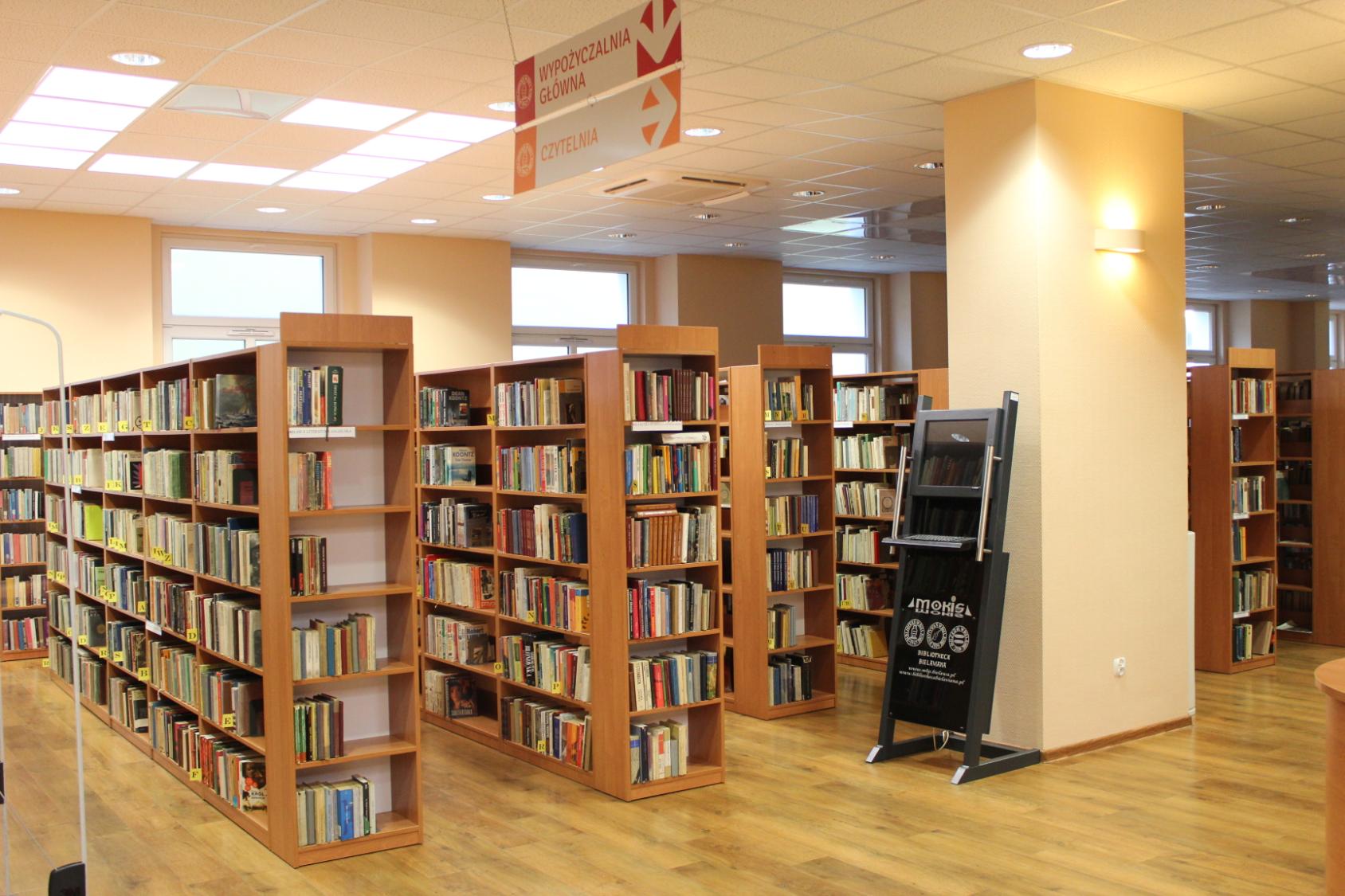 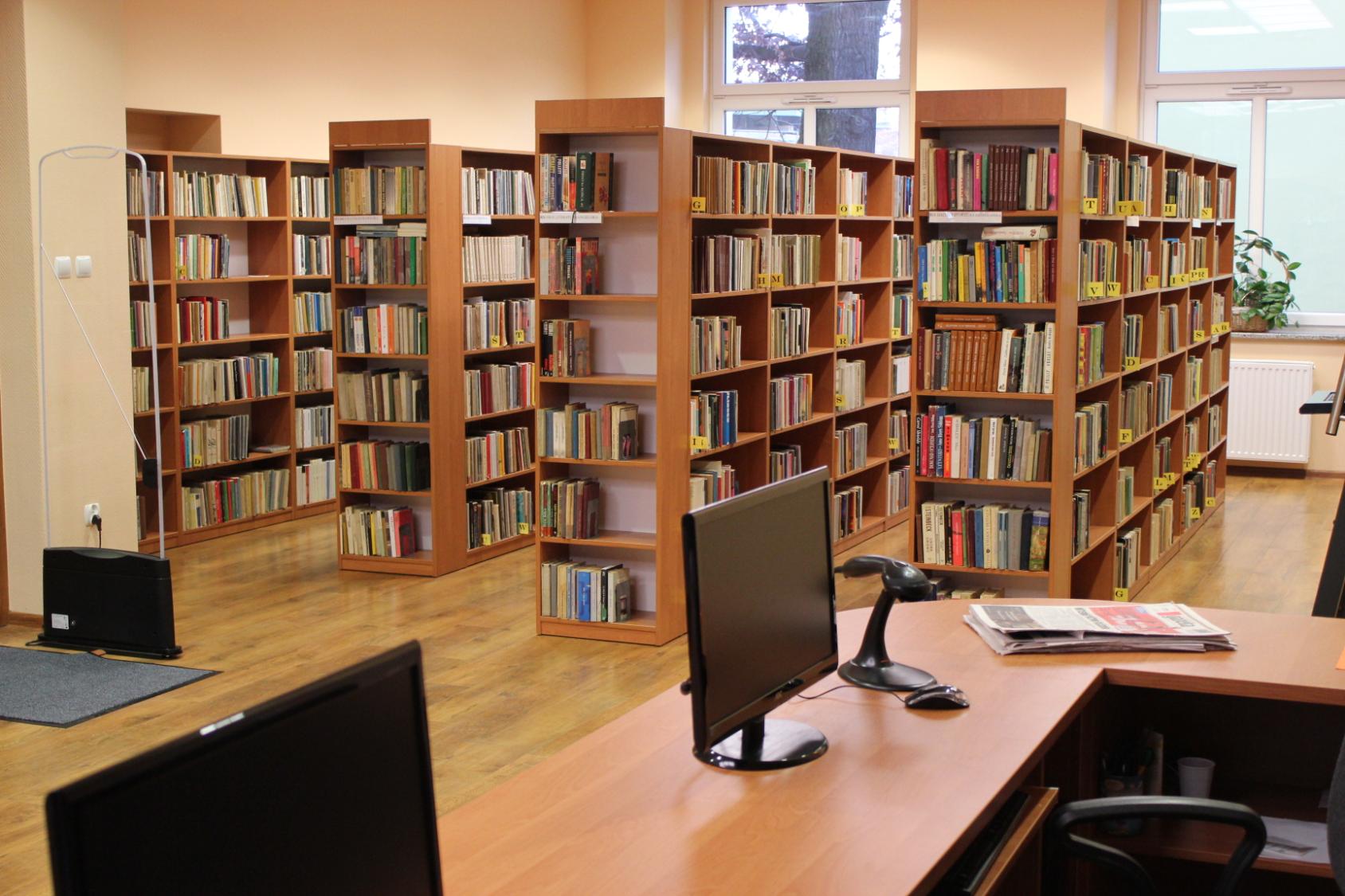 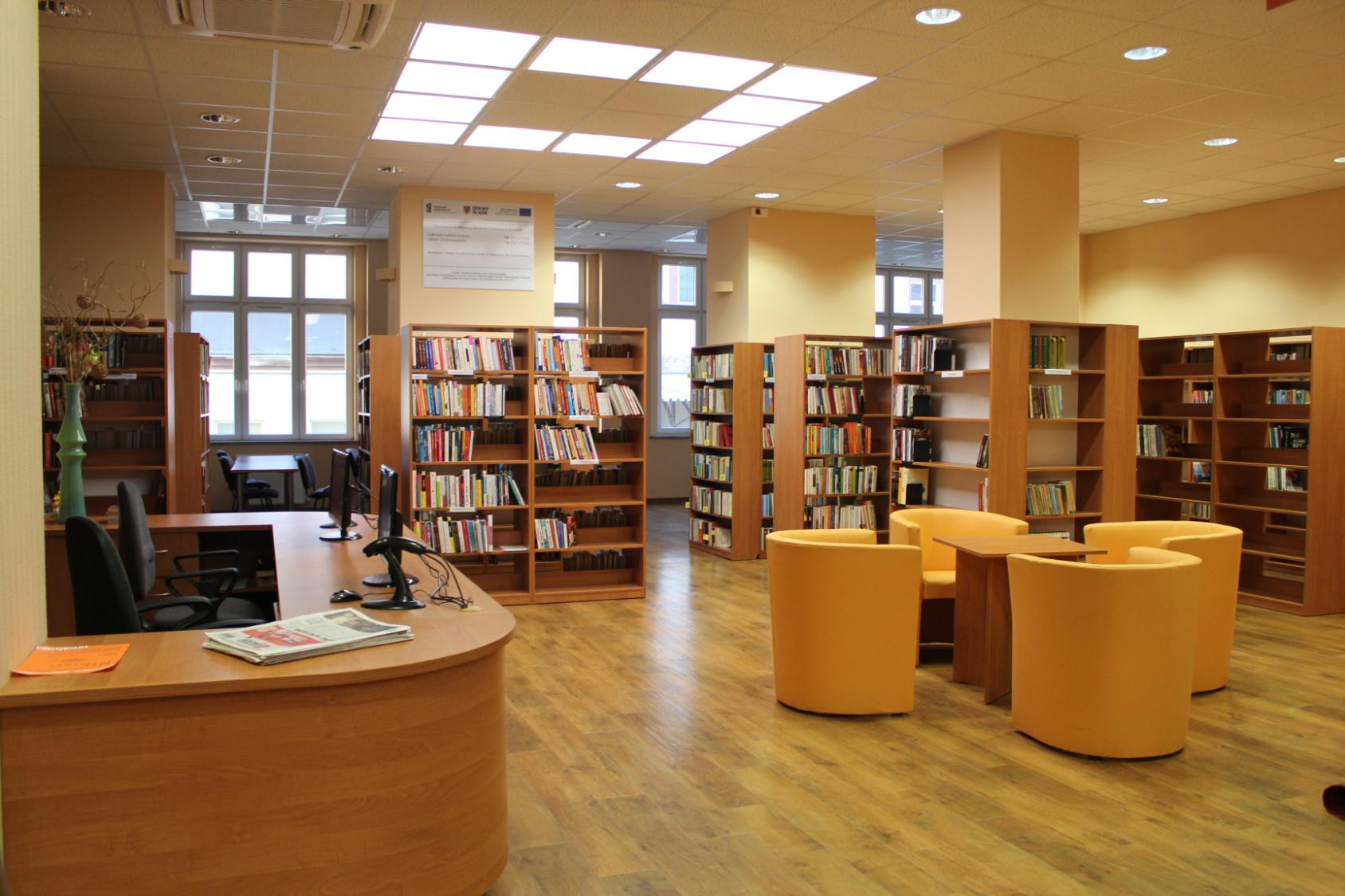 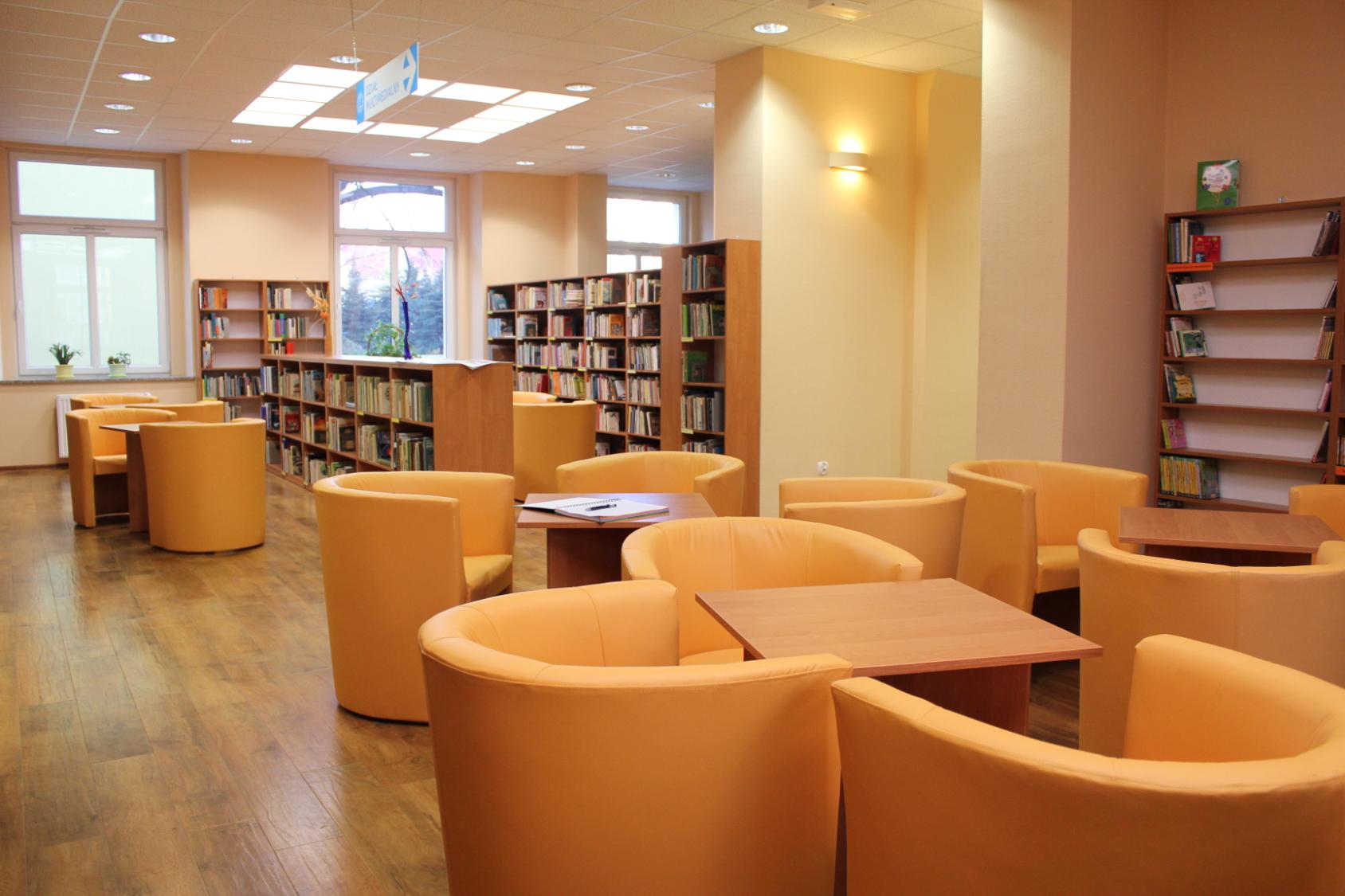 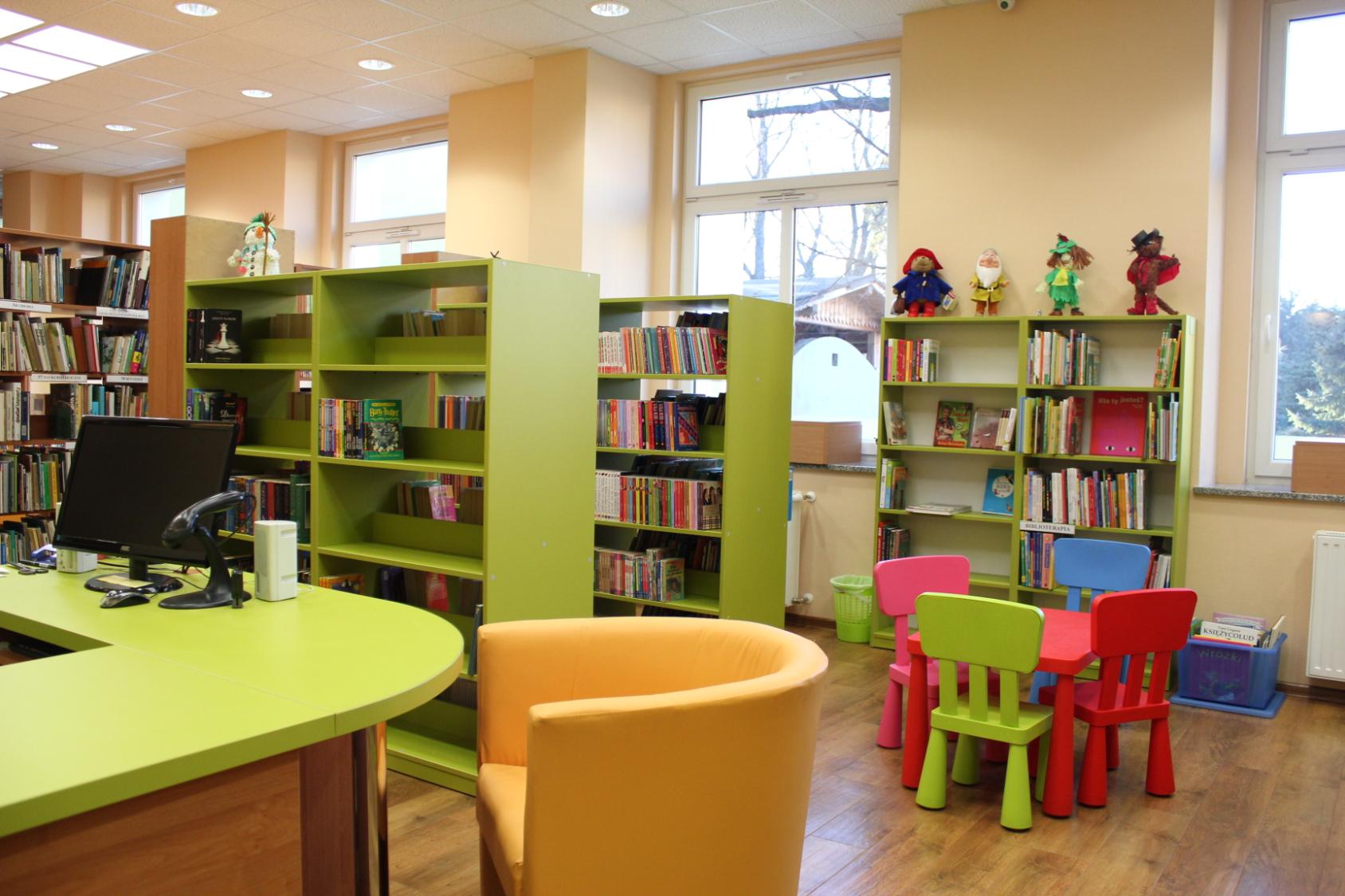 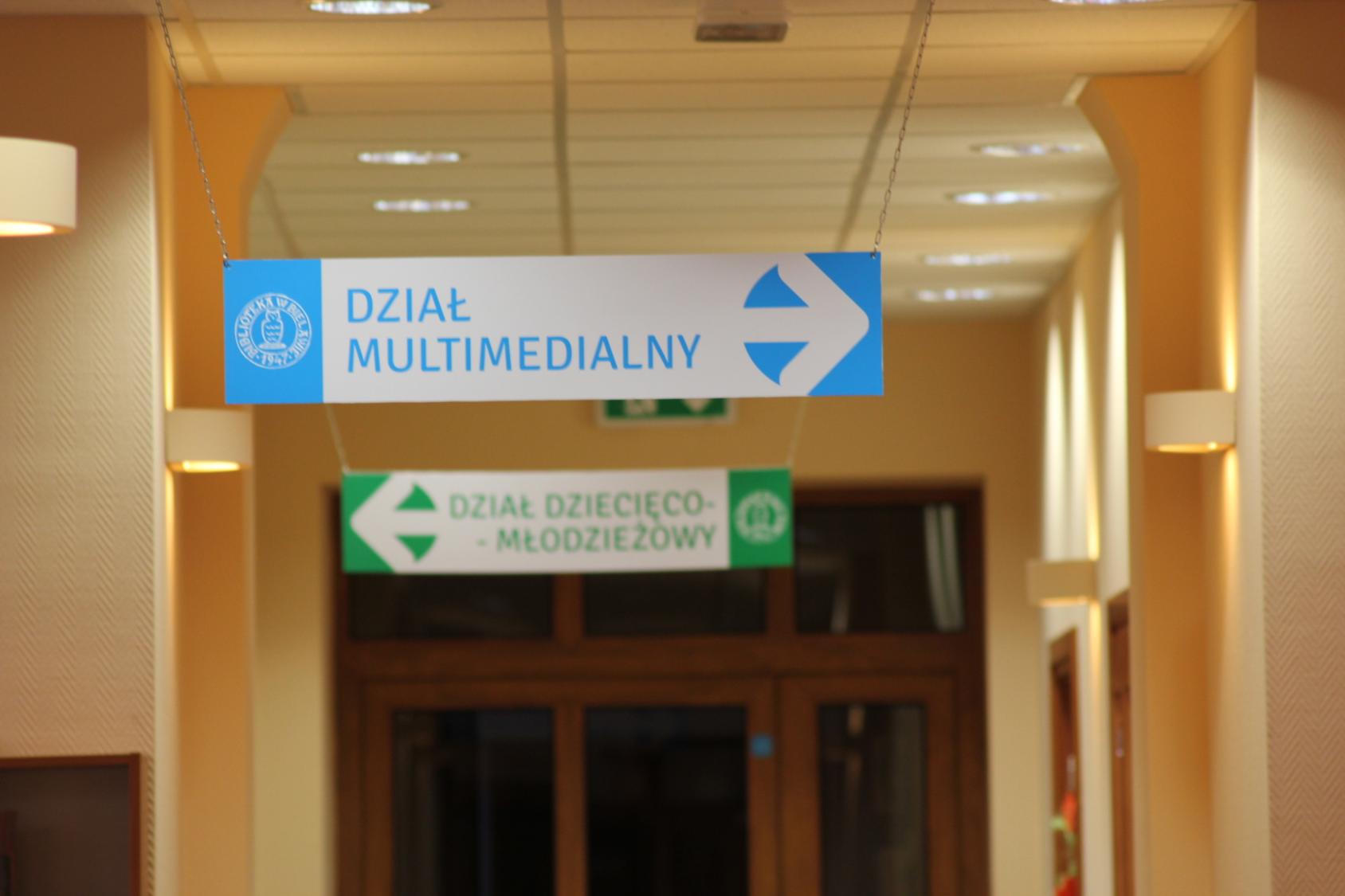 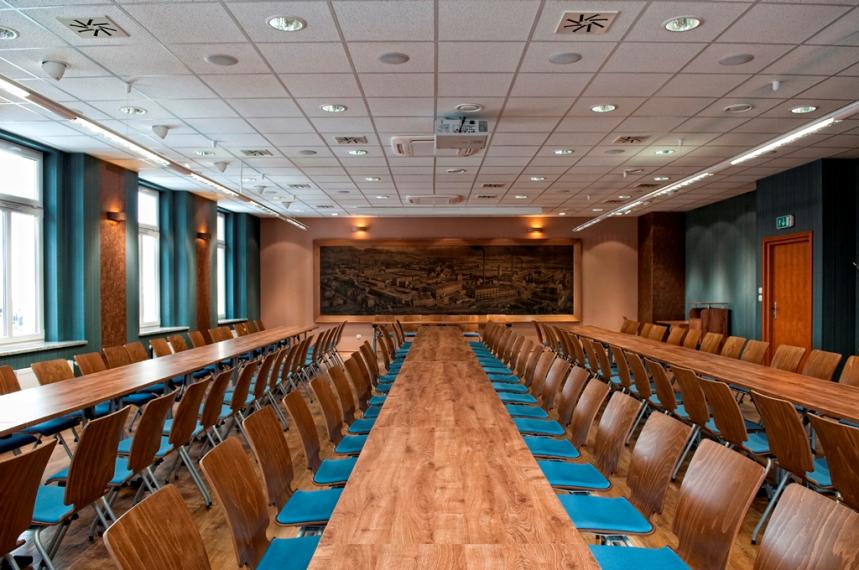 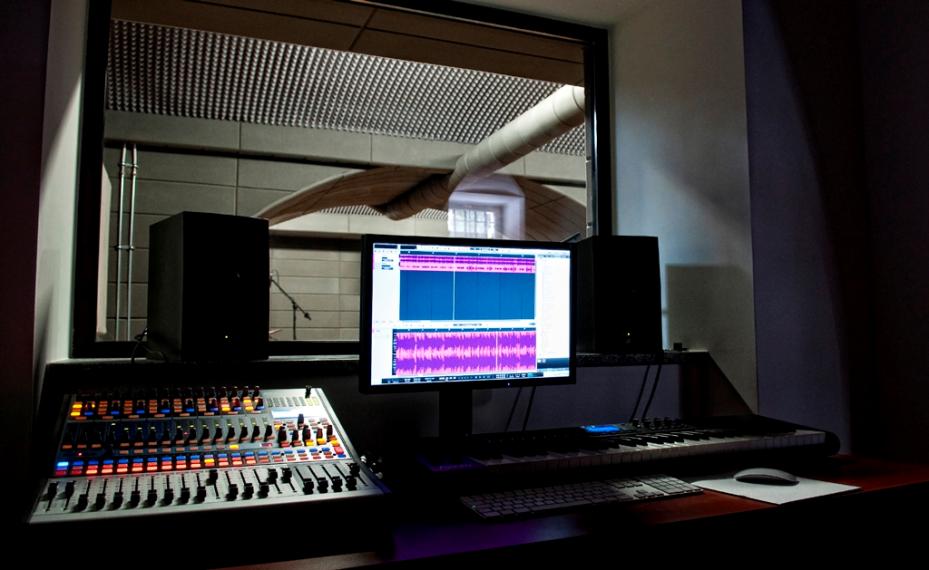 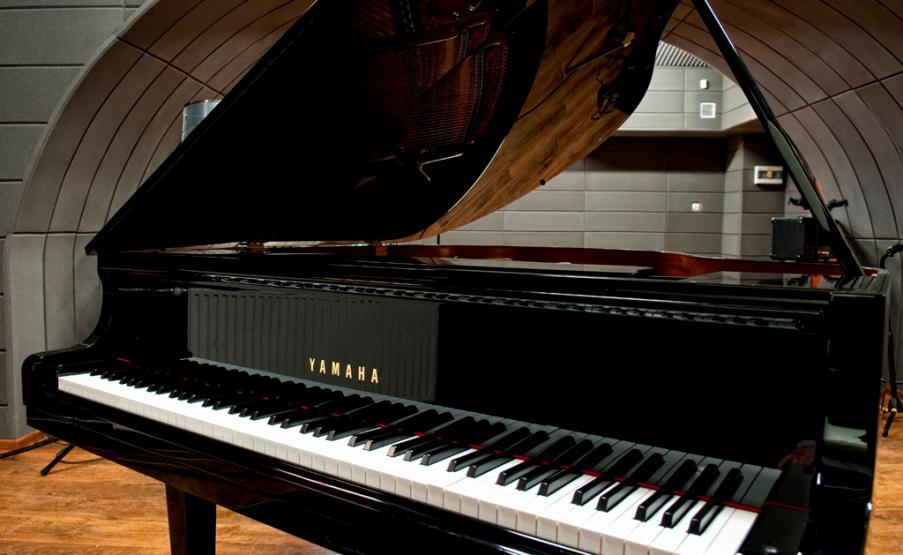 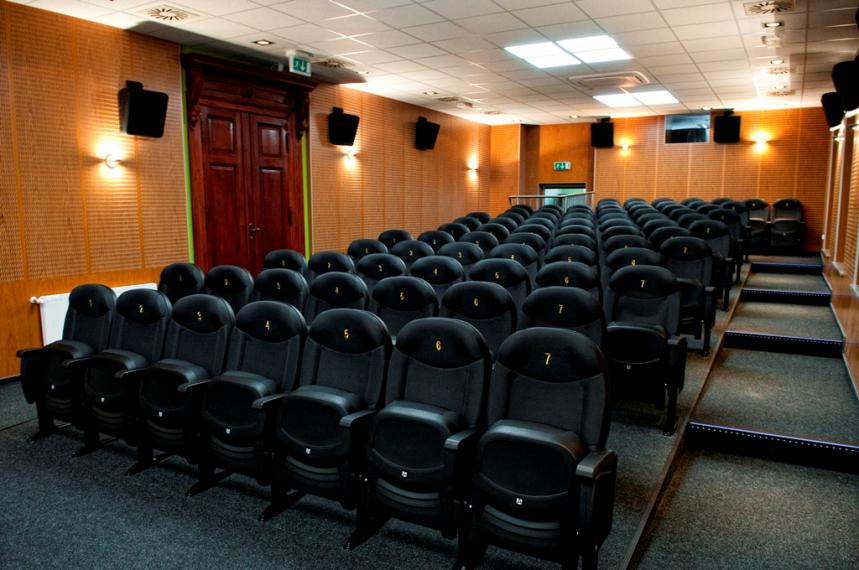 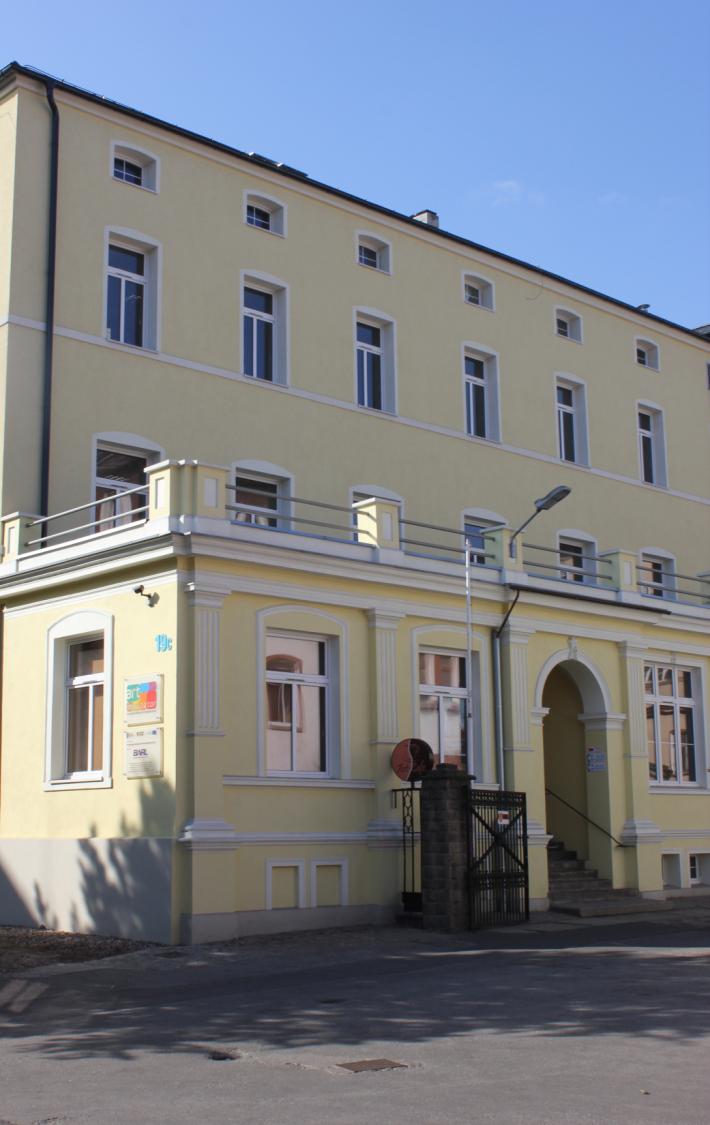 KOSZTY REALIZACJI:
Przebudowa budynku kosztowała blisko 11 mln zł  pozyskanych z środków unijnych oraz budżetu państwa w kwocie 5,7 mln zł.

Biblioteka +. Infrastruktura bibliotek – 600 tys. zł i 200 tys. zł z budżetu miasta

Informatyzacja biblioteki – 200 tys. zł , z czego 140 tys. zł pozyskano w ramach Regionalnego Programu Operacyjnego dla Województwa Dolnośląskiego
Biblioteka– centrum kultury
Biblioteka Publiczna Gminy Dzierżoniów w Mościsku
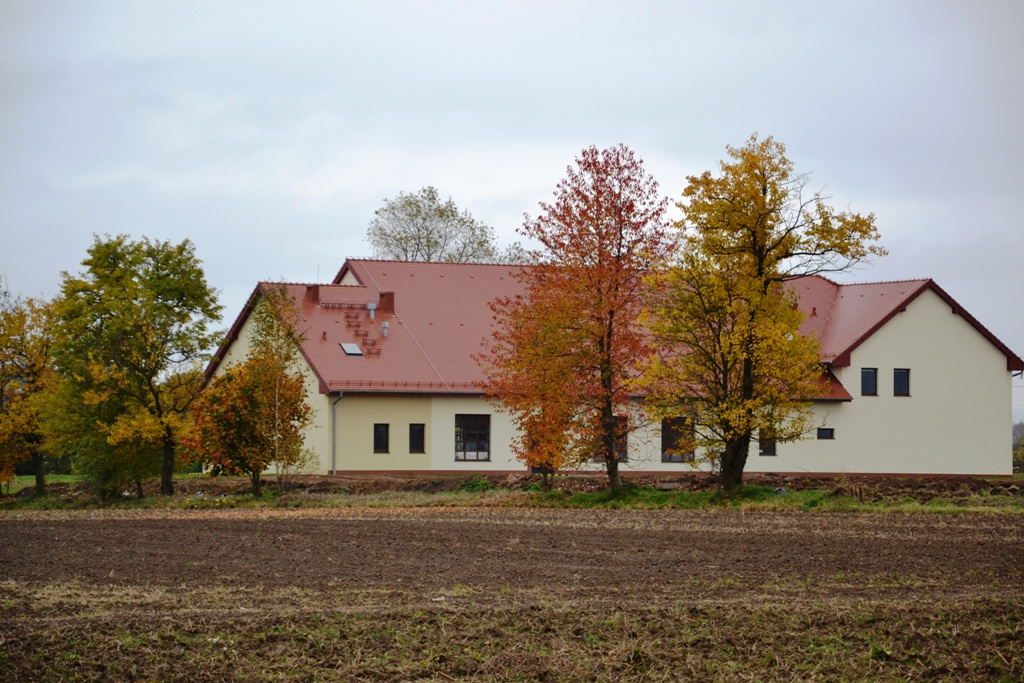 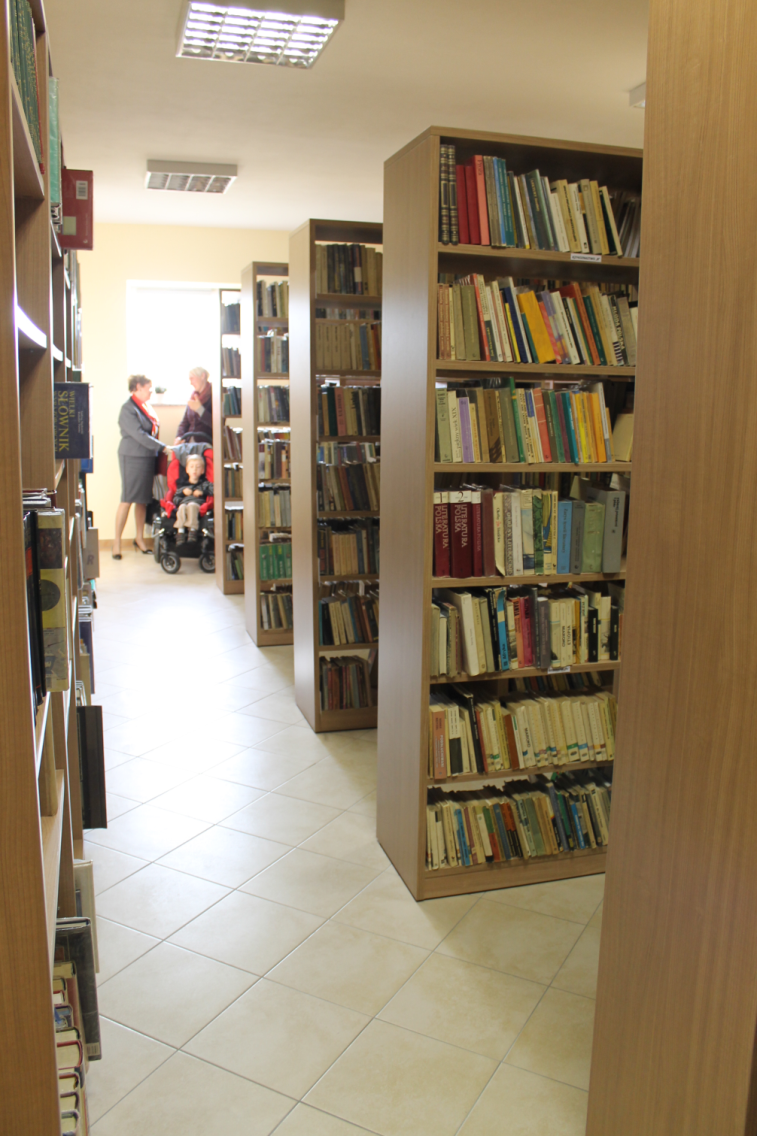 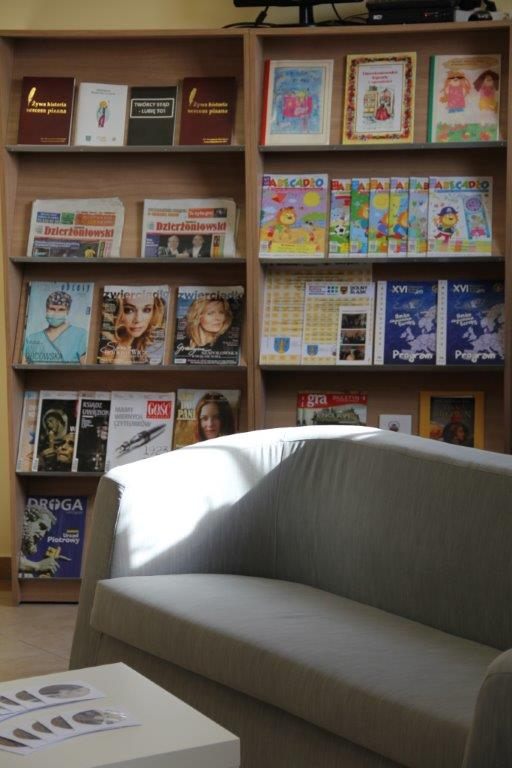 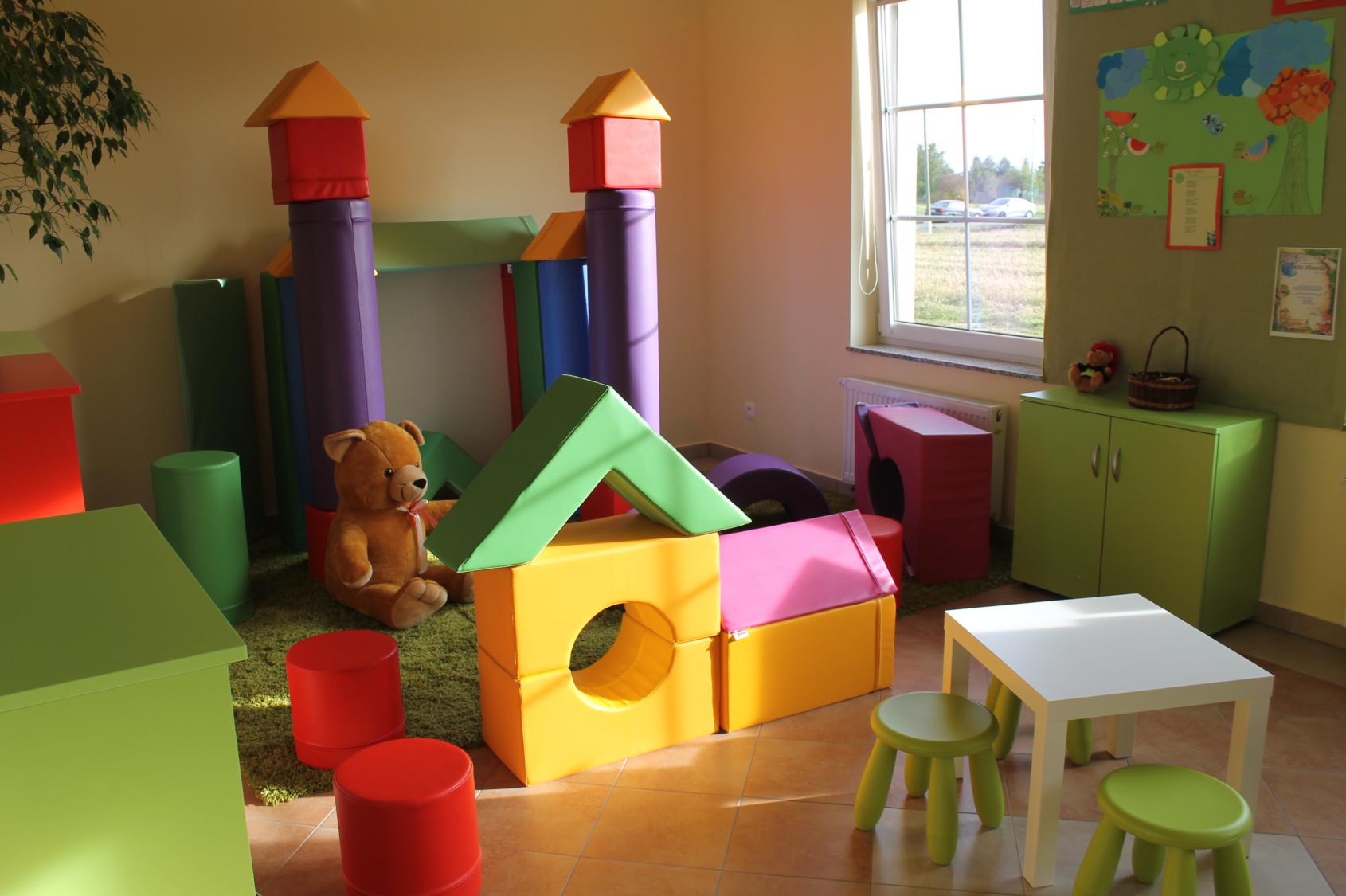 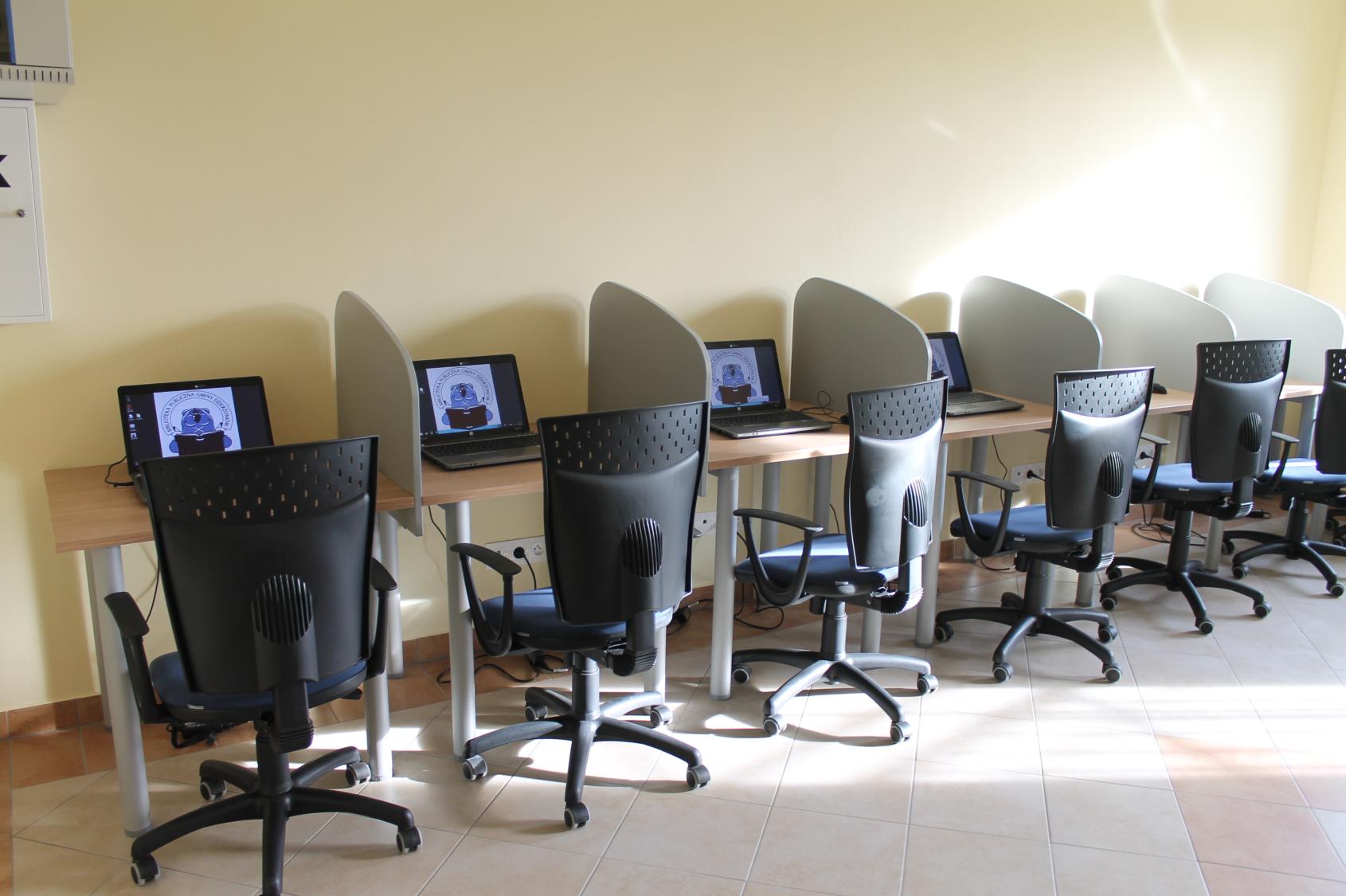 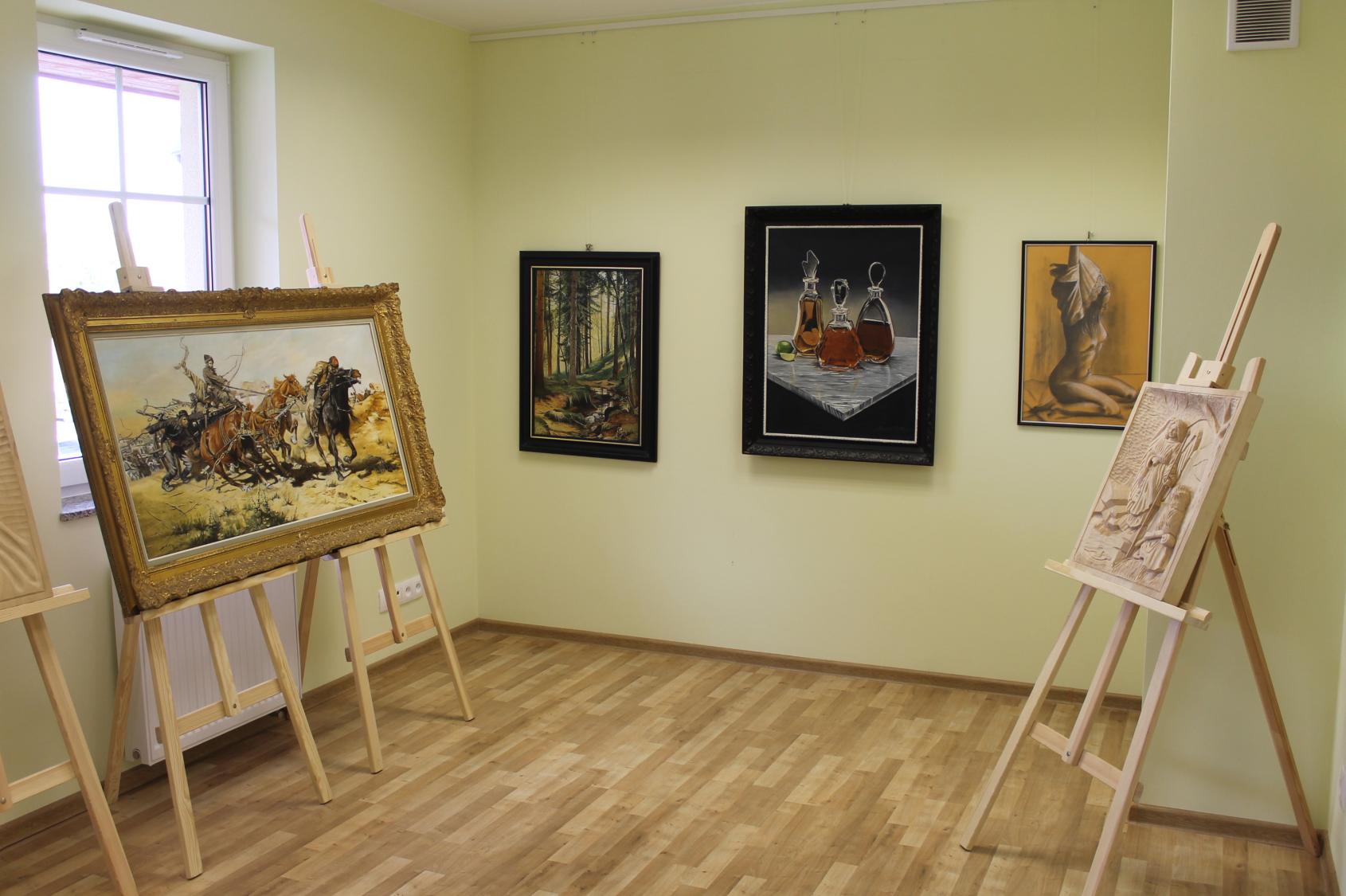 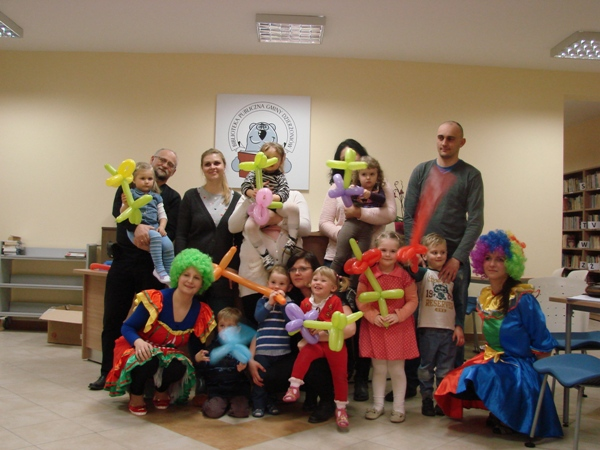 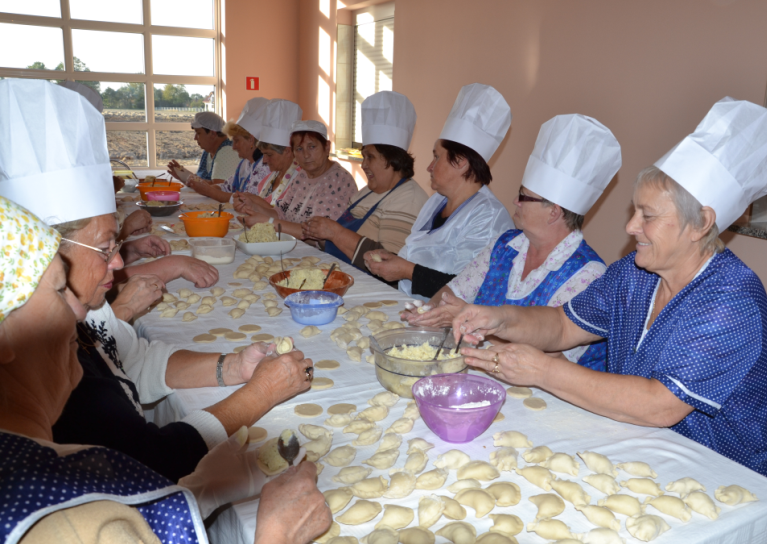 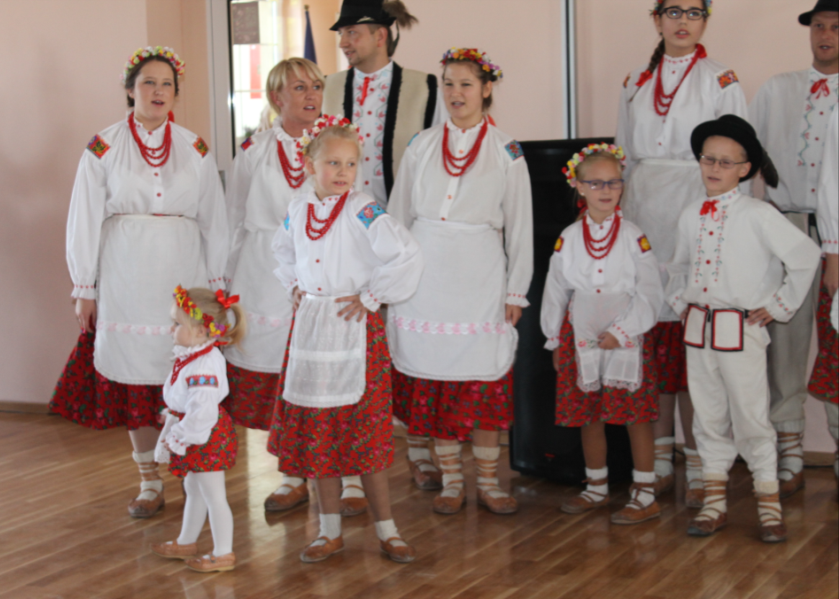 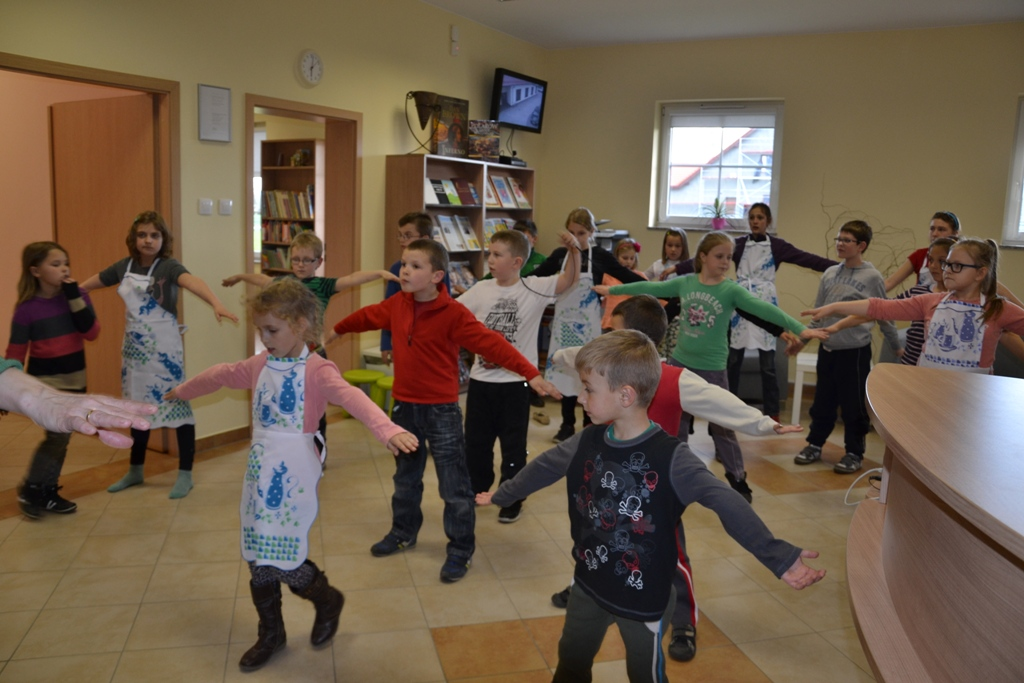 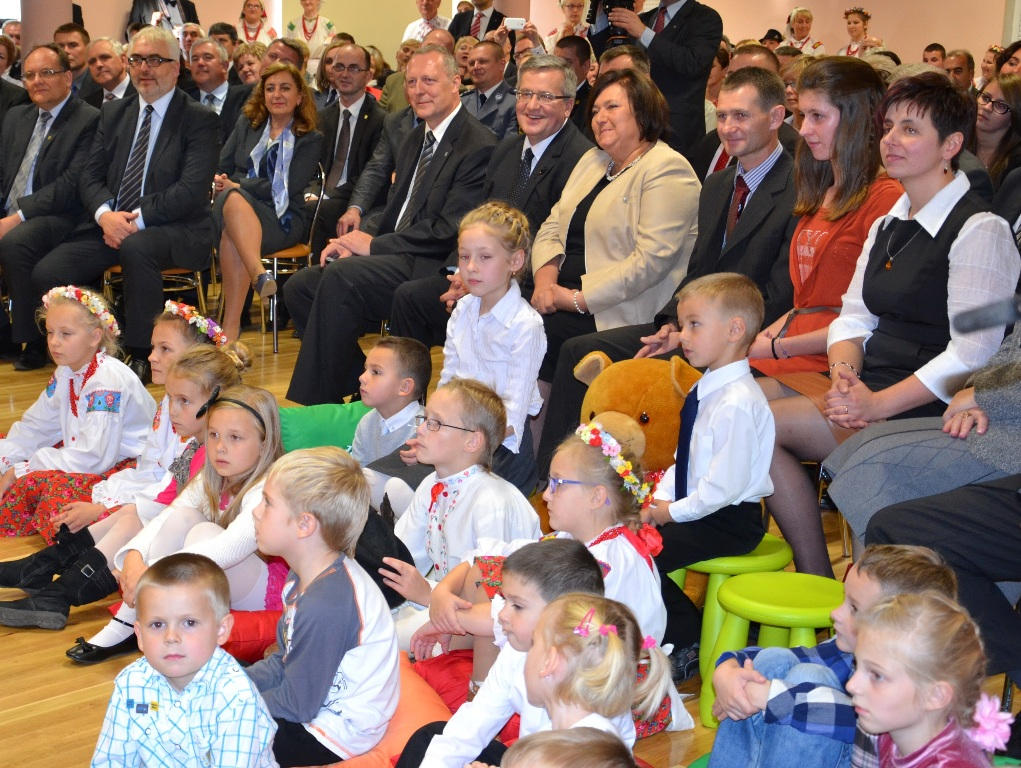 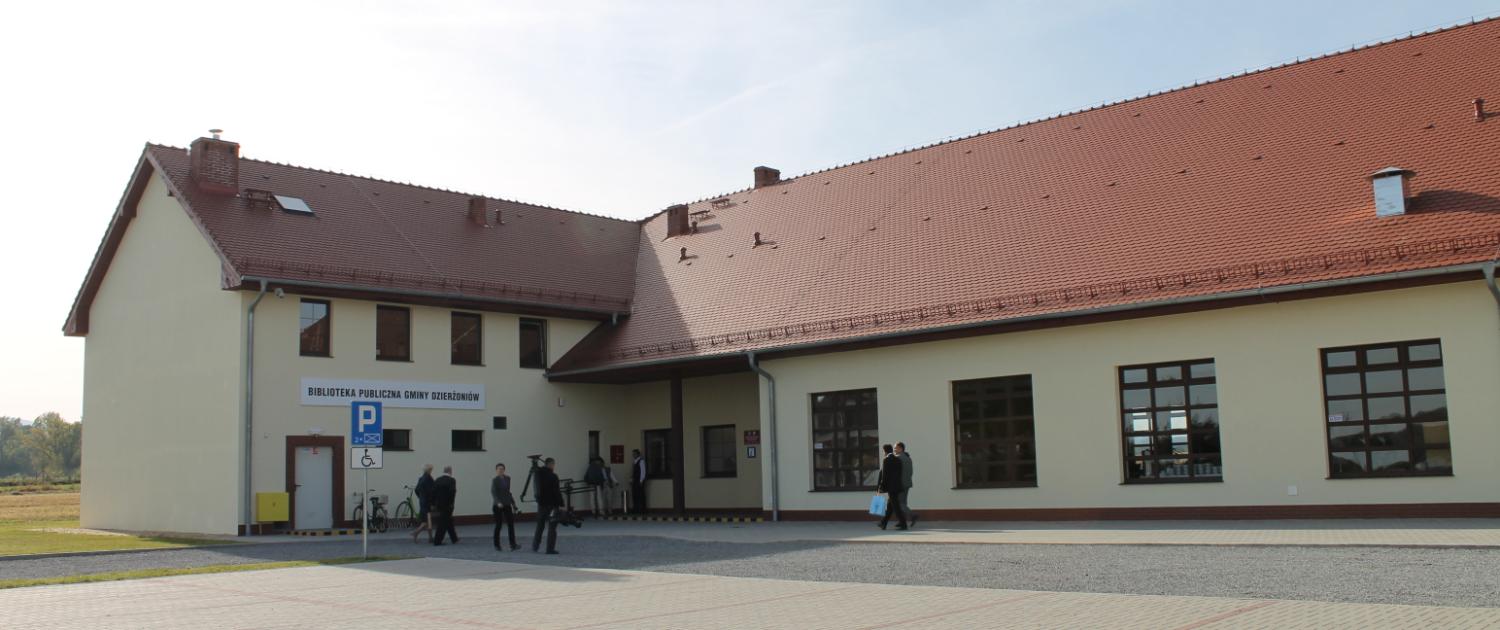 KOSZTY REALIZACJI:
1 mln zł – Ministerstwo Kultury i Dziedzictwa Narodowego
980 tys. zł – Samorząd Województwa Dolnośląskiego
1 300 tys. zł – Gmina Dzierżoniów

                                            RAZEM: ponad 3 mln zł
Estetyka i media
Biblioteka Multimedialna „Łącznik”Miejska Biblioteka Publiczna im. Stanisława Staszica w Lubinie
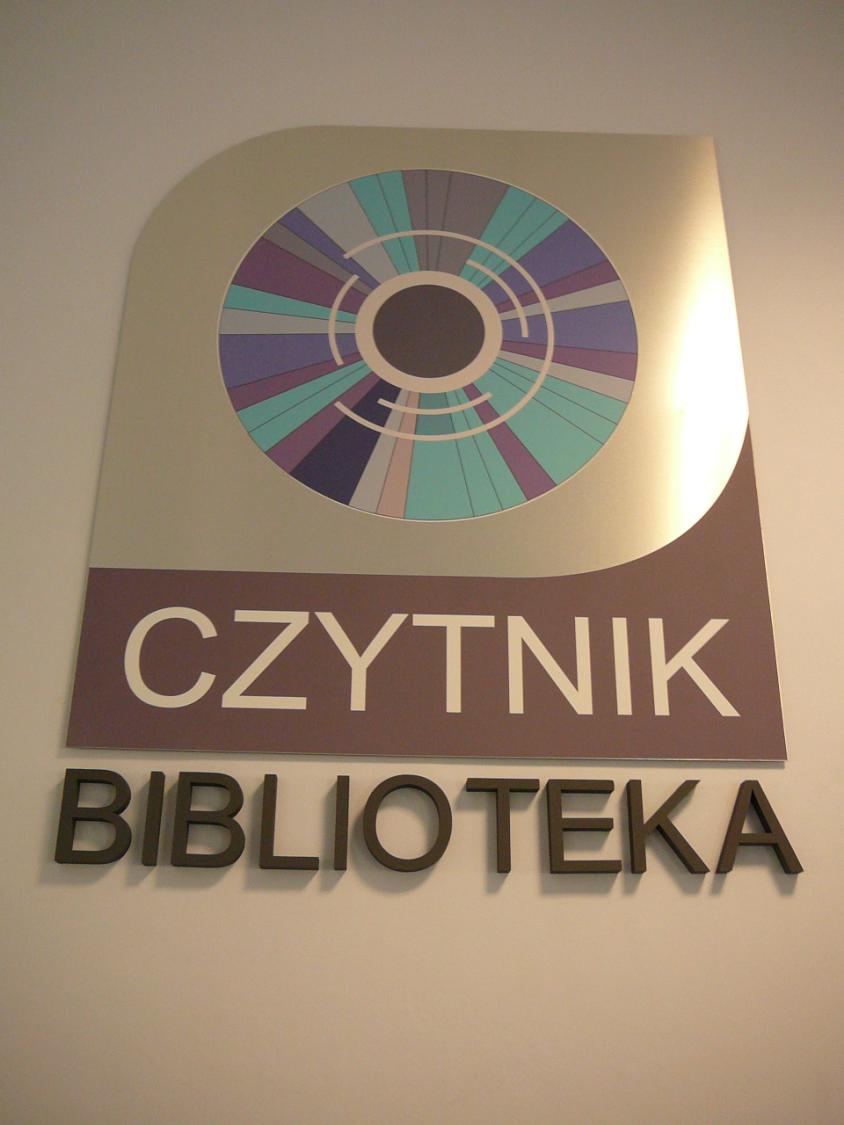 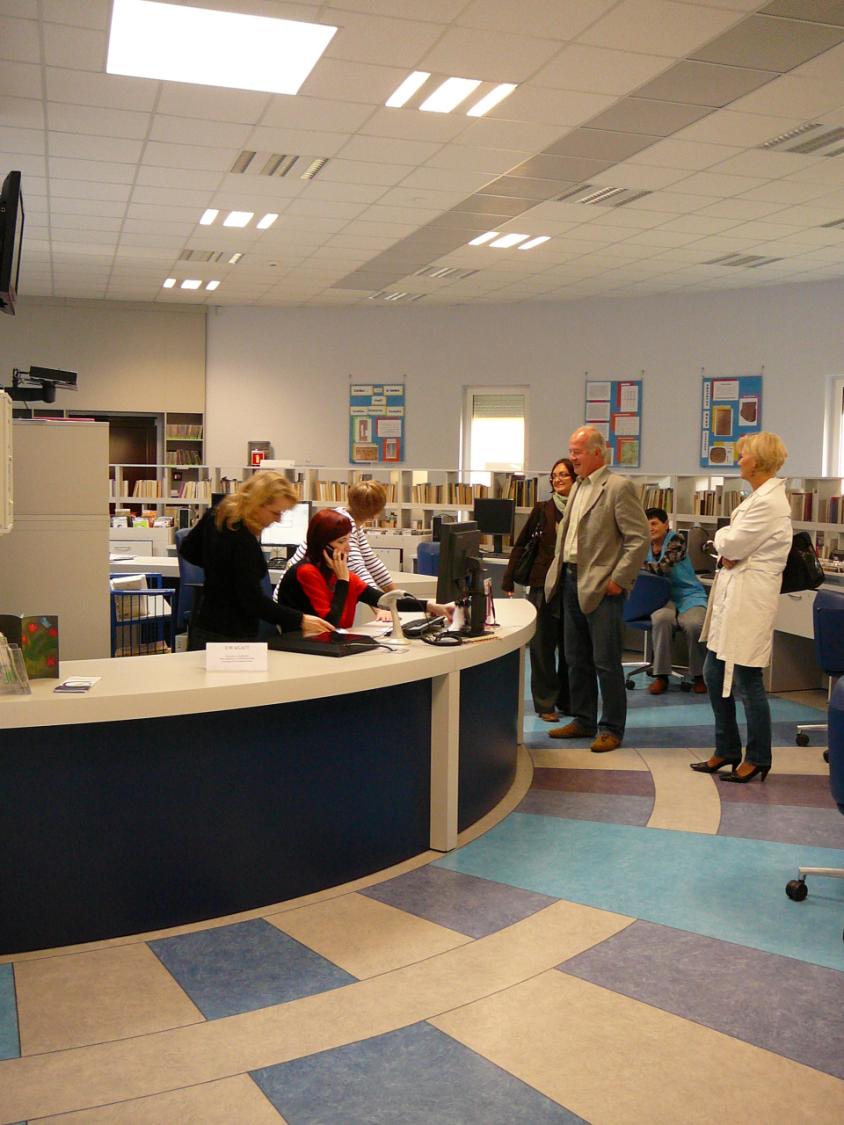 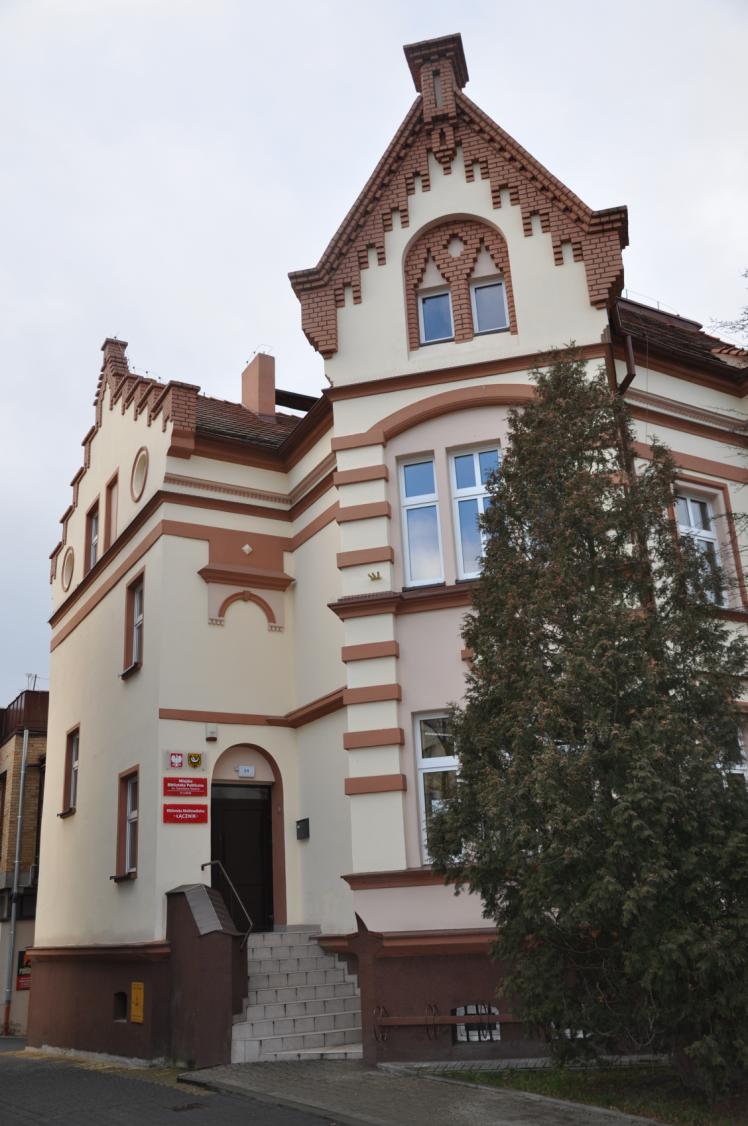 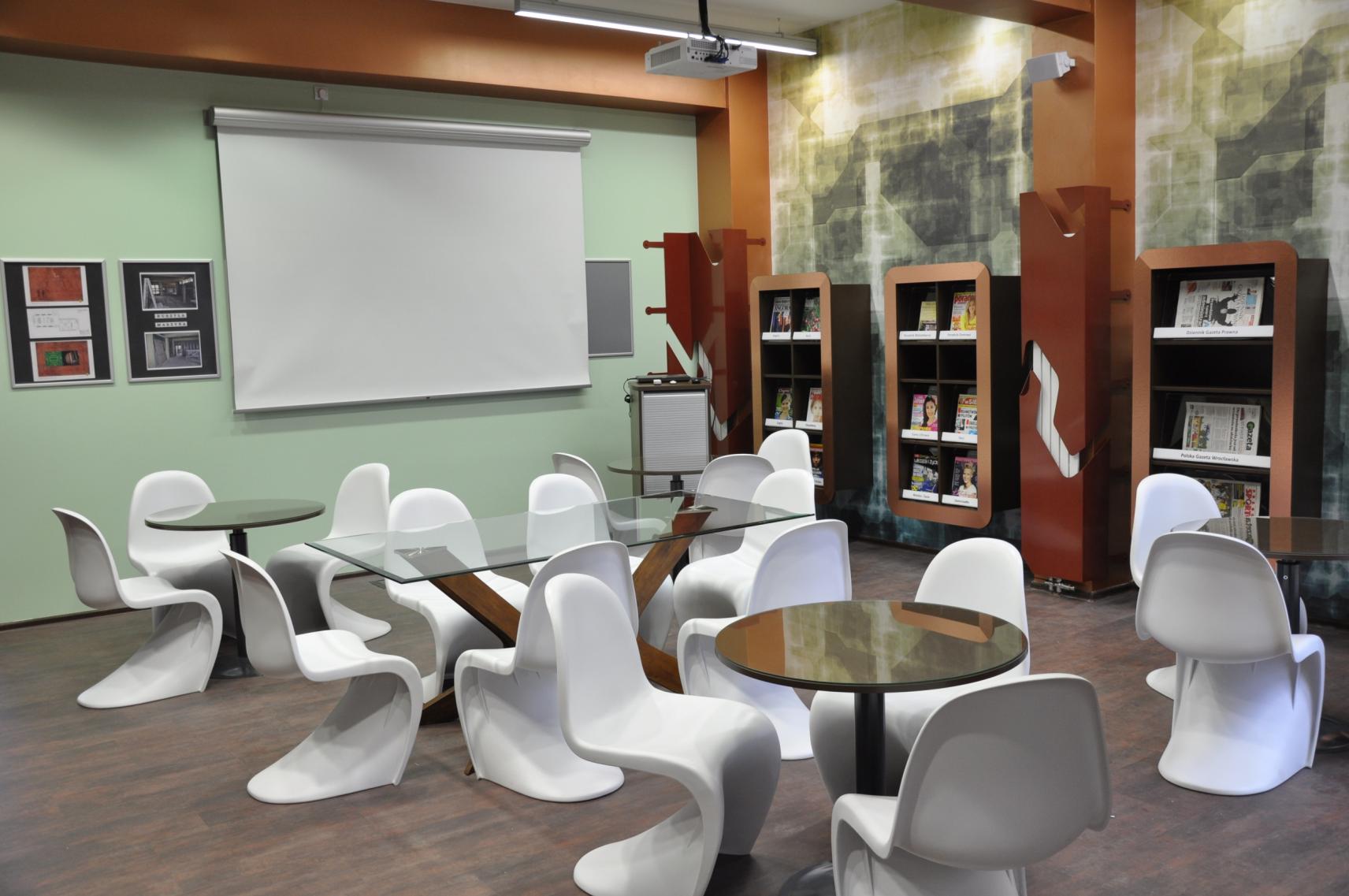 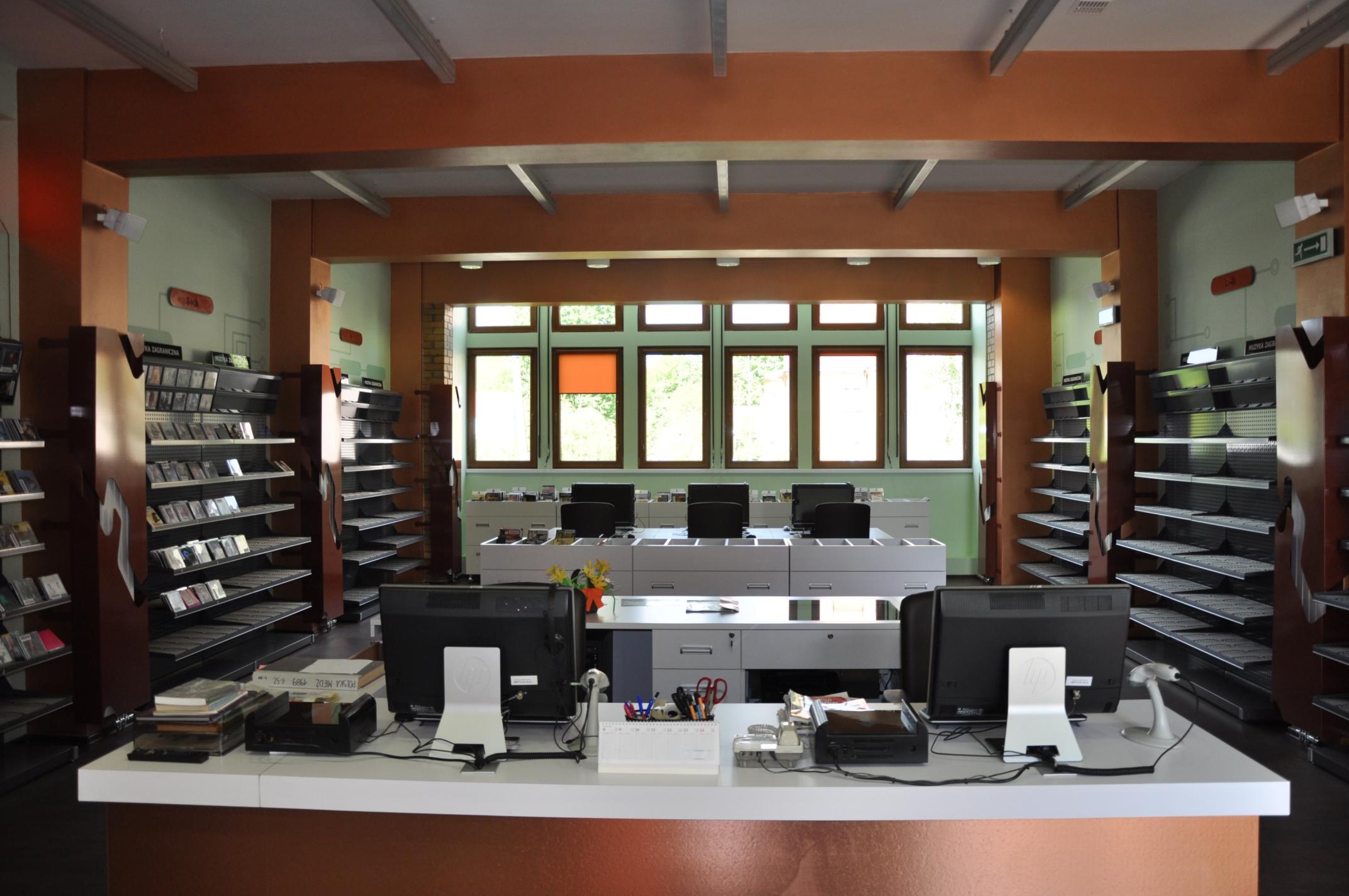 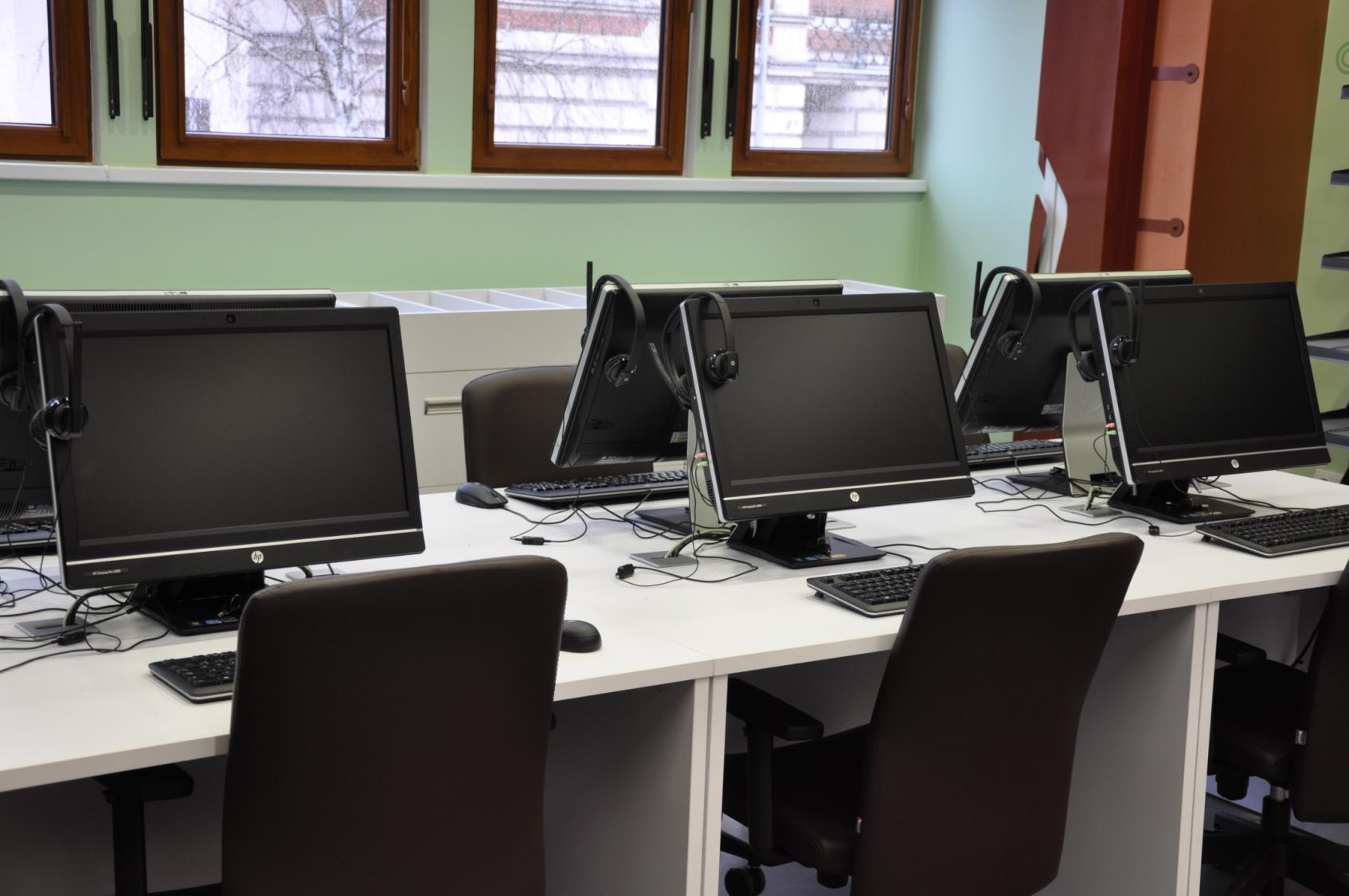 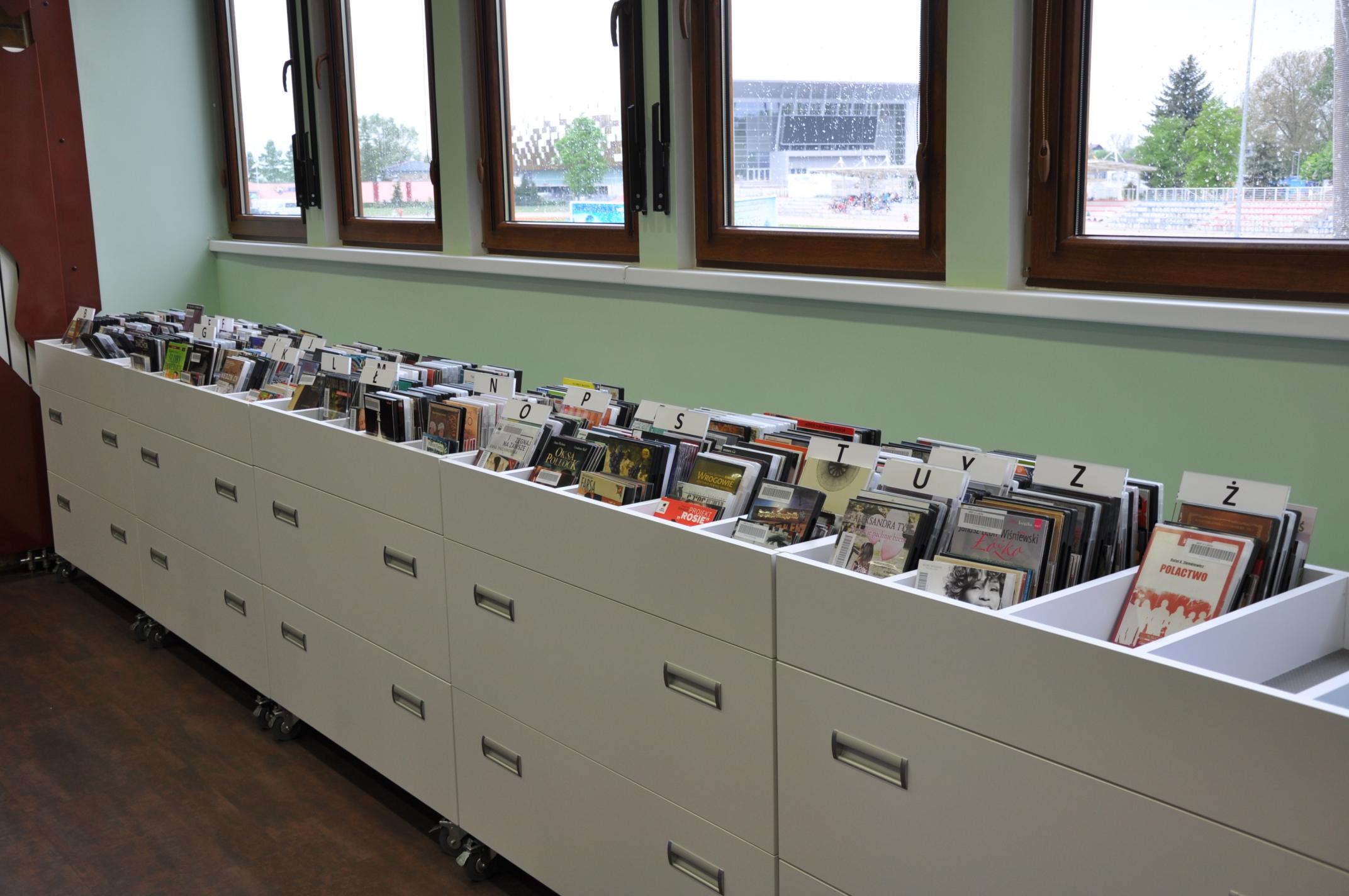 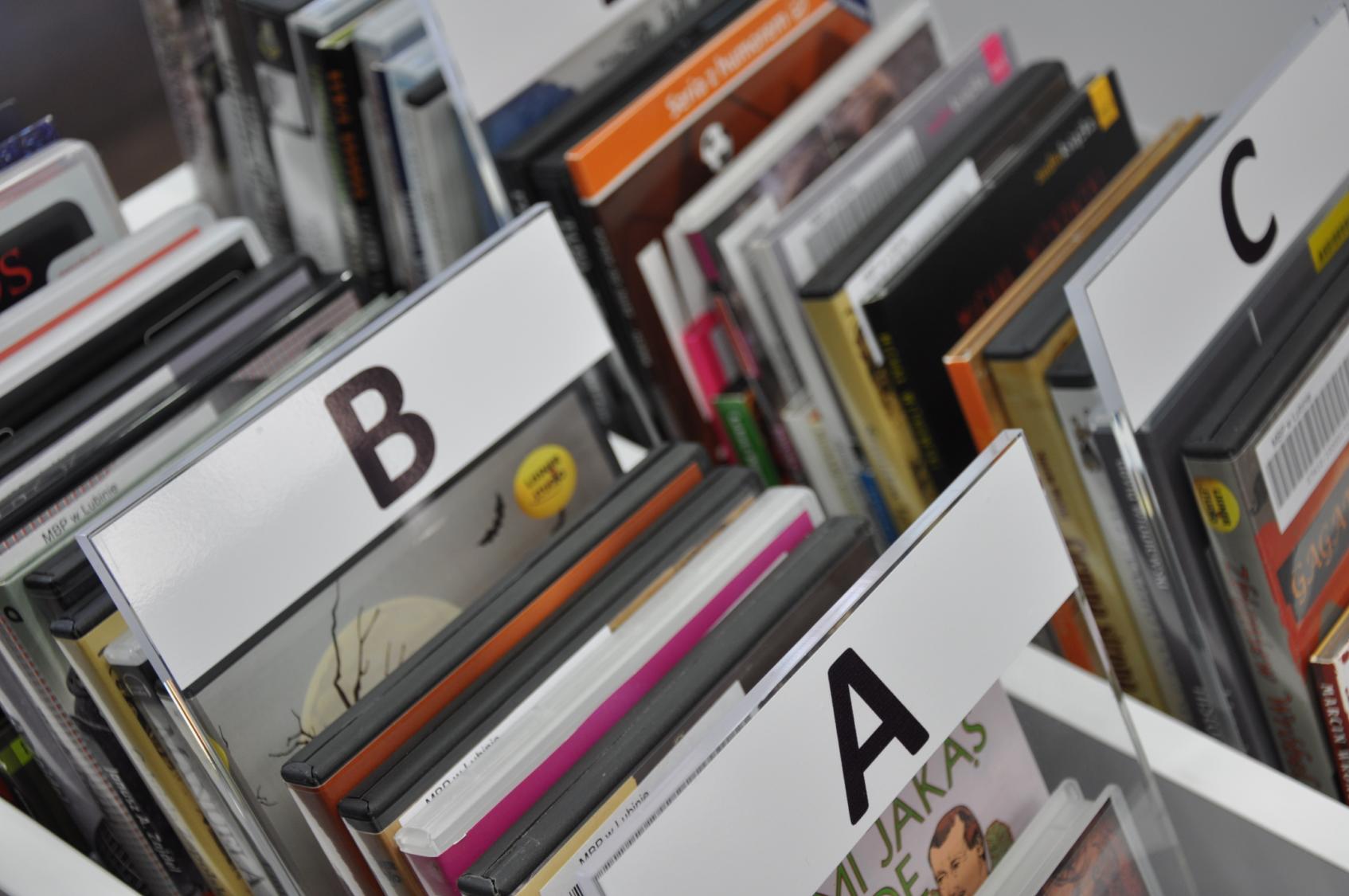 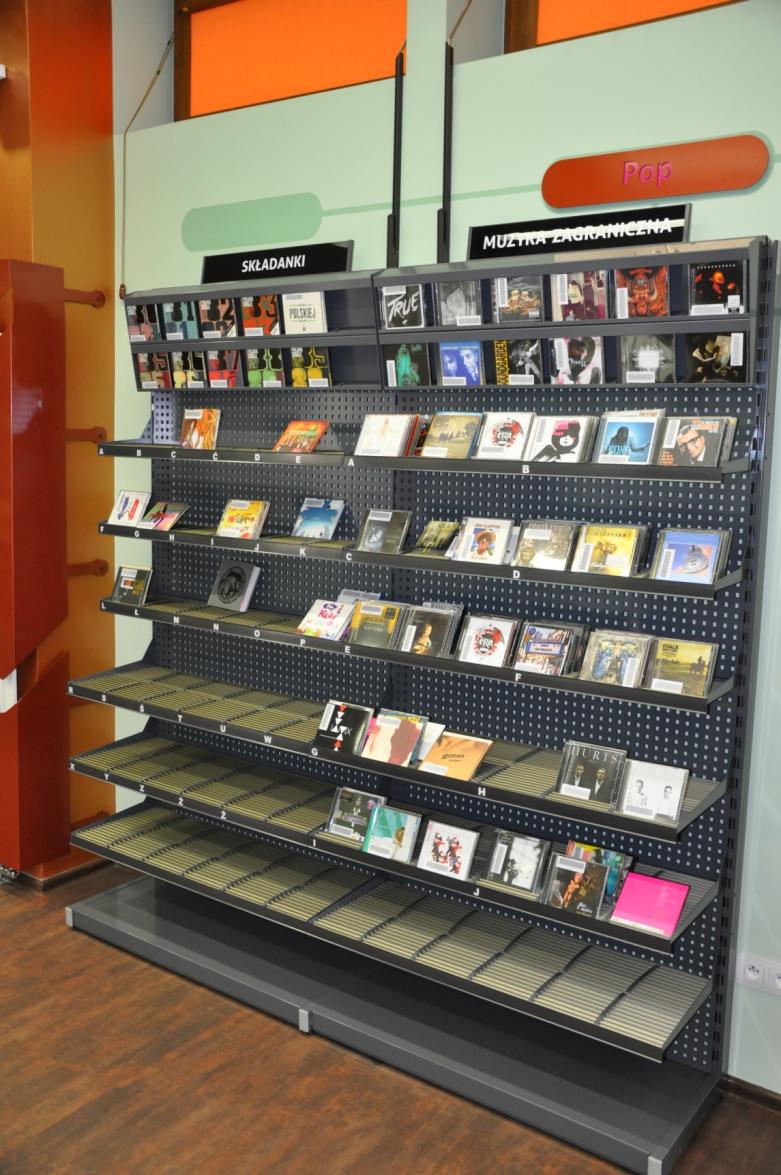 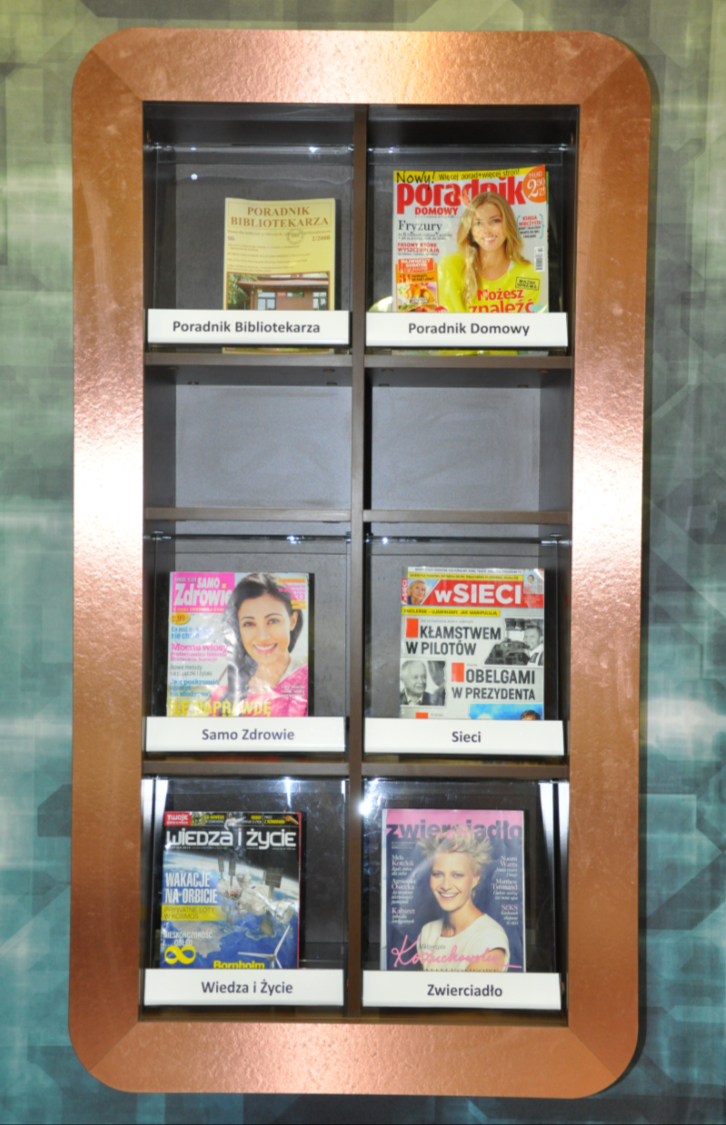 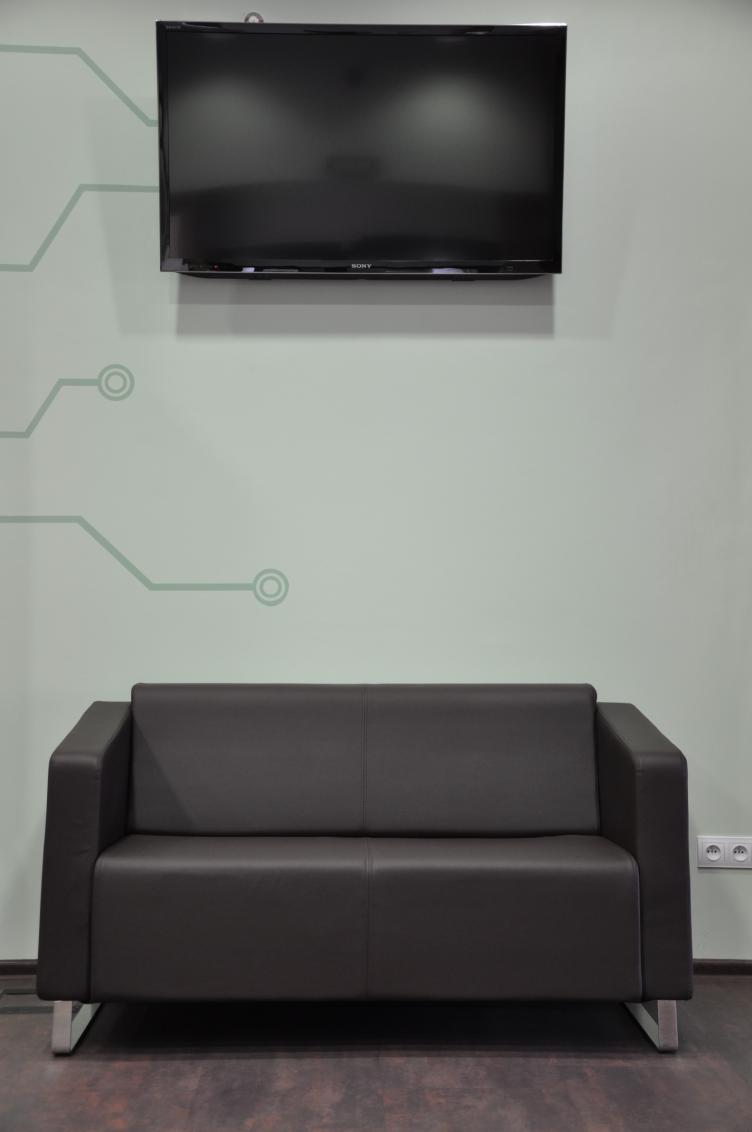 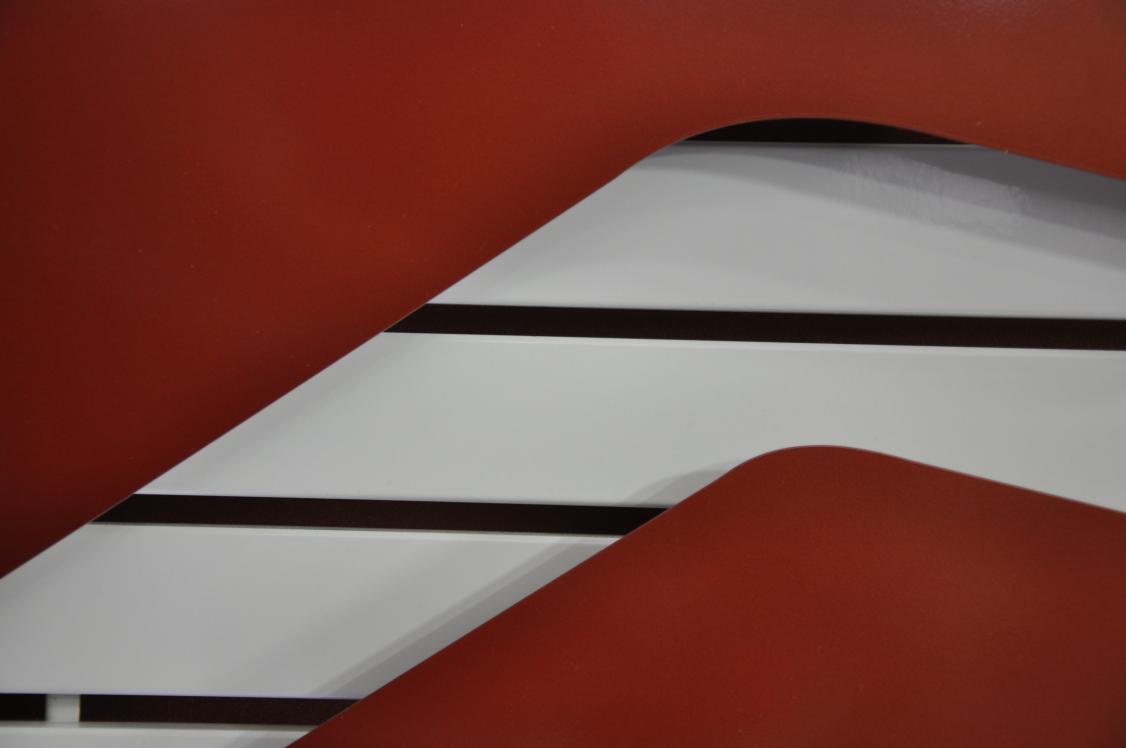 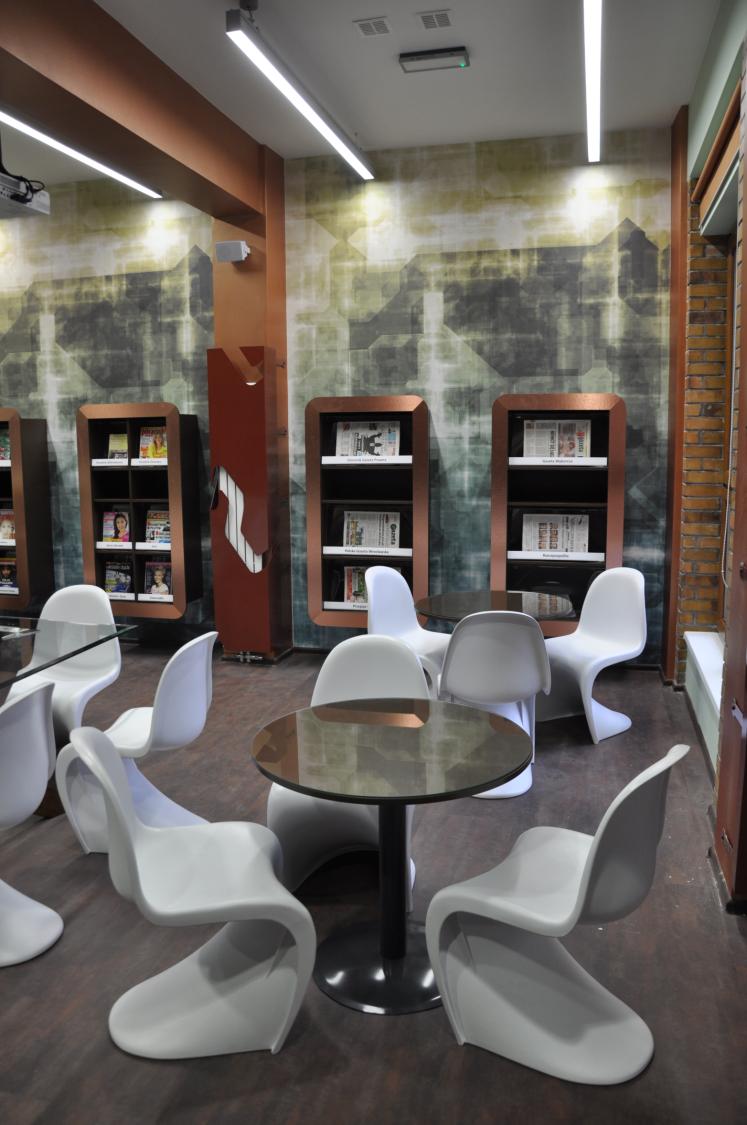 KOSZT MODERNIZACJIBIBLIOTEKI:
820 tys. zł sfinansowano w całości z budżetu Miasta Lubin
„Biblioteka XXI wieku - nowoczesna architektura, pomysłowe aranżacje, funkcjonalne wyposażenie. Nowe realizacje w latach 2011-2014”11-12 czerwca 2014 r., Poznań
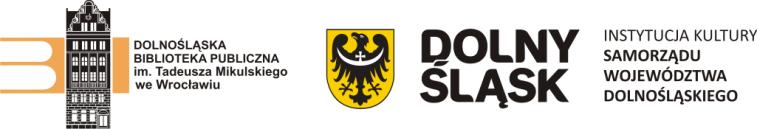 Andrzej Tyws, Blanka Bobryk
Dolnośląska Biblioteka Publicznaim. Tadeusza Mikulskiego we Wrocławiu